Year: 3

Term: 4

Objective: Use the determiners an, a, the (article) within sentences.
Author: Michelle Thomas, Nicole Page and Hayley Howard
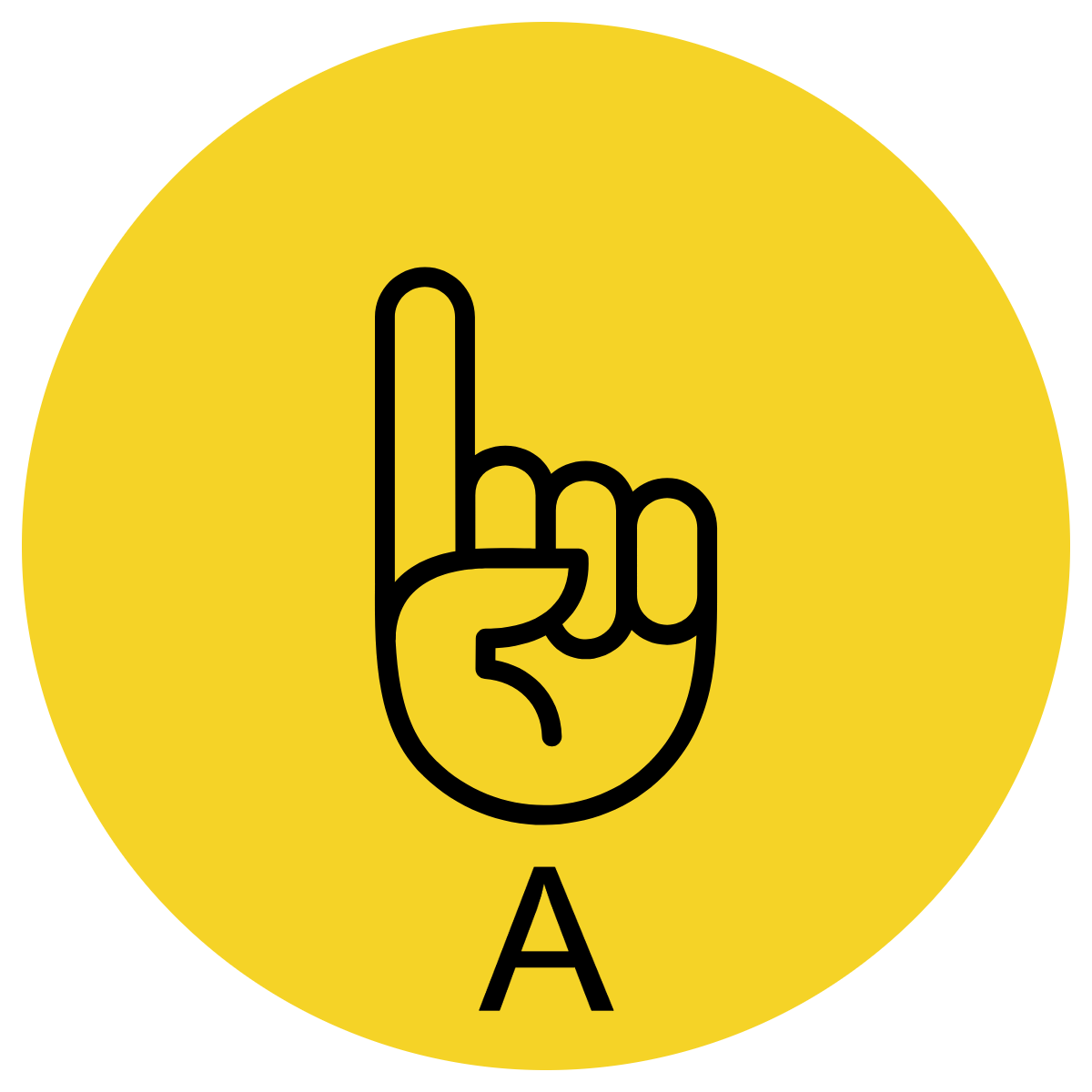 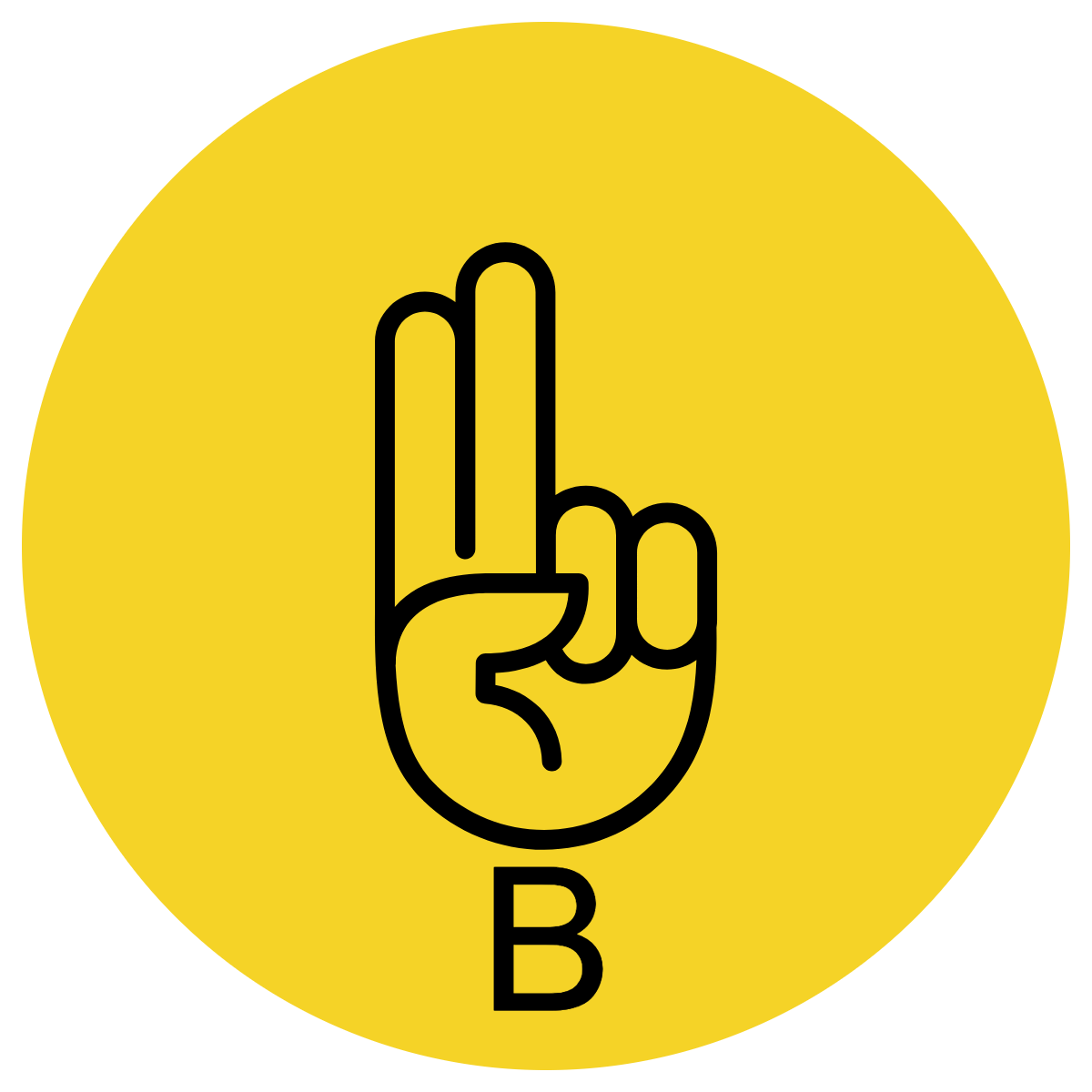 Multiple Choice
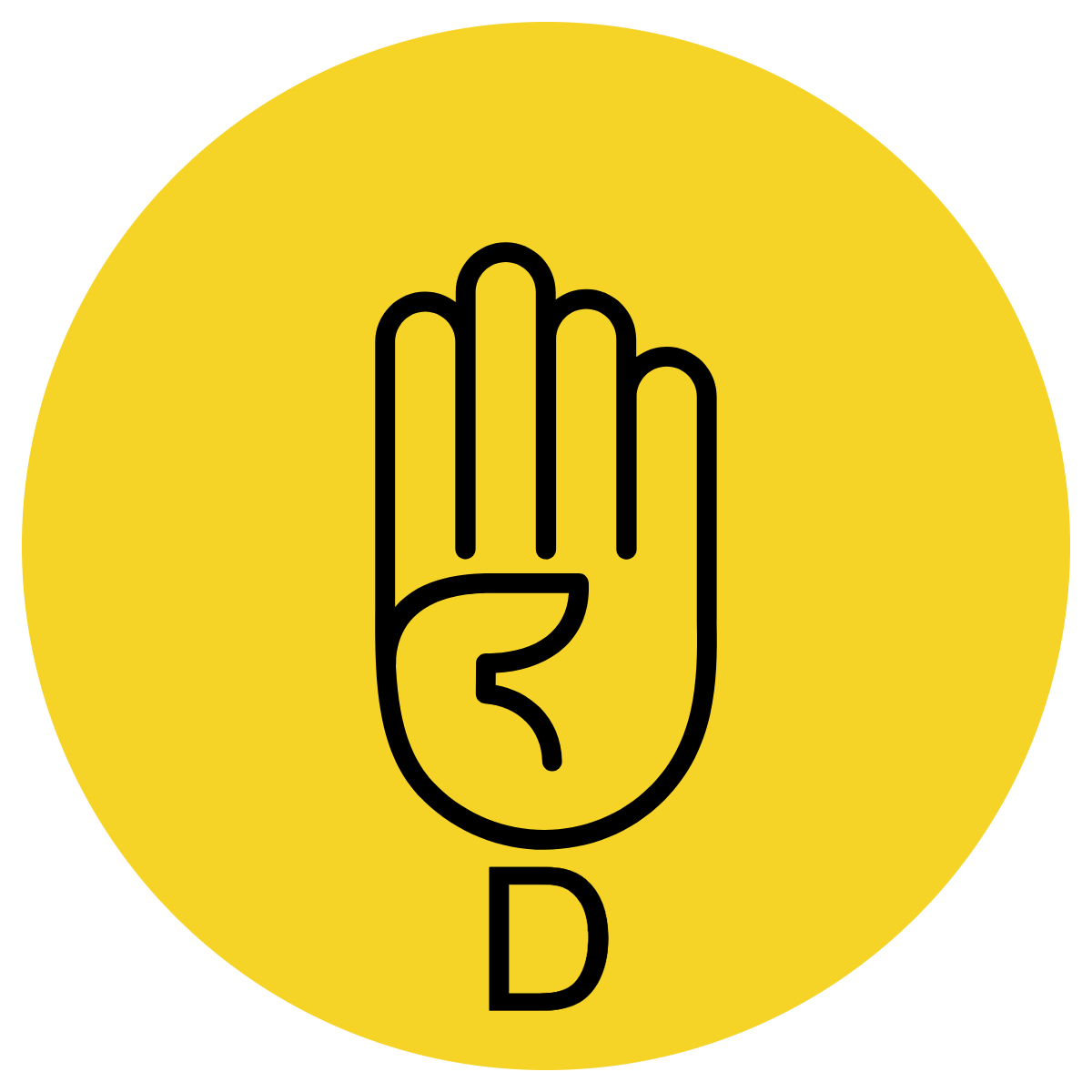 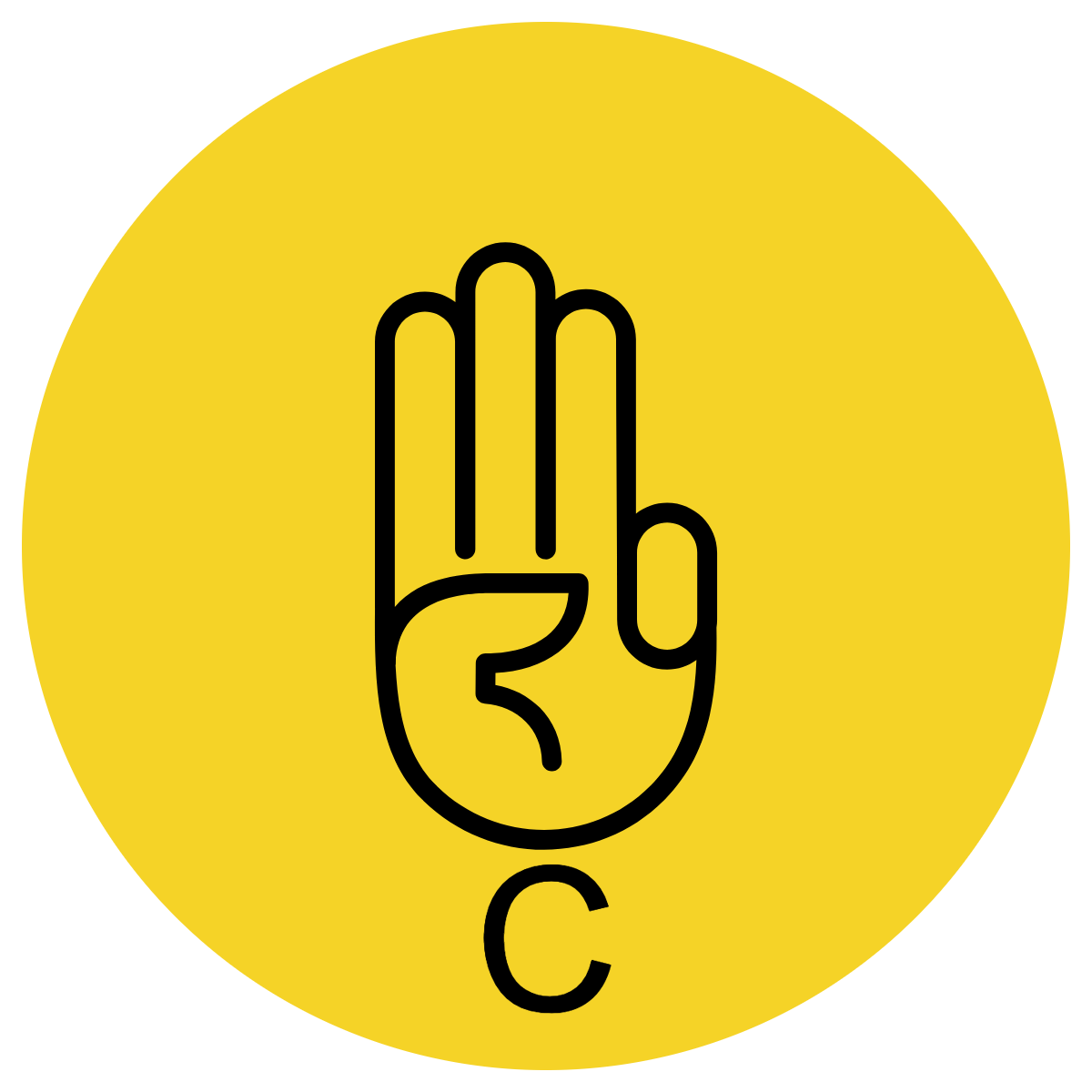 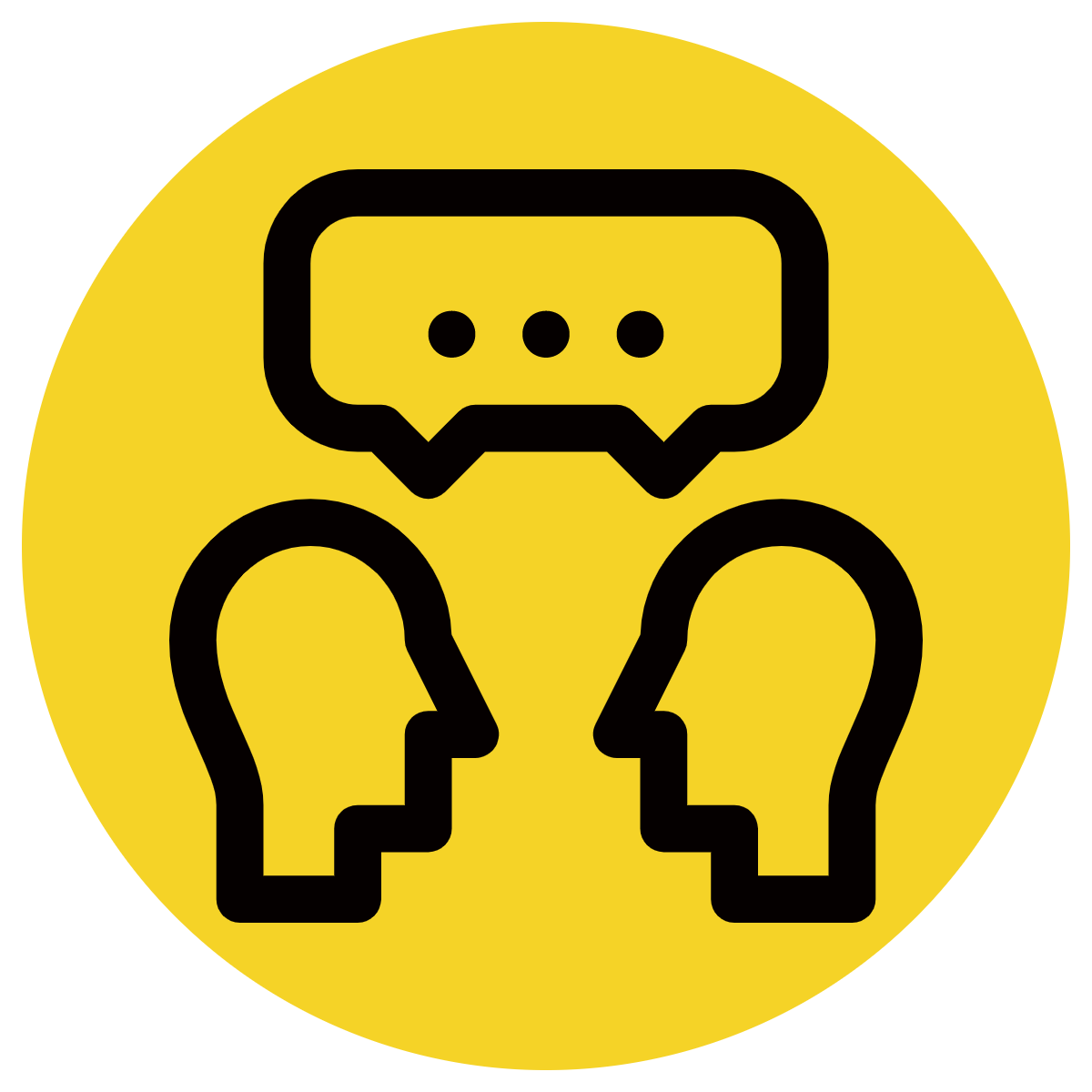 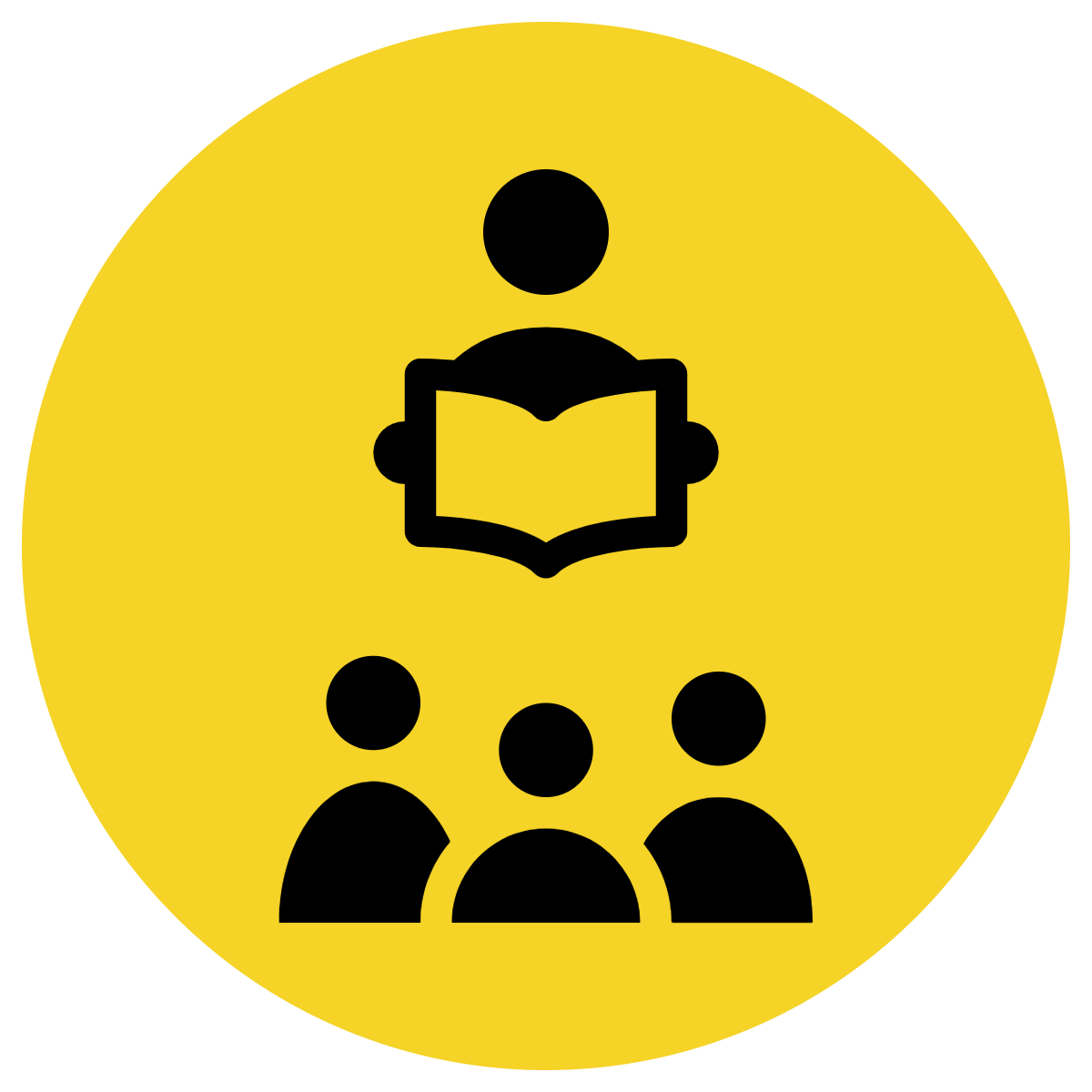 Pair Share
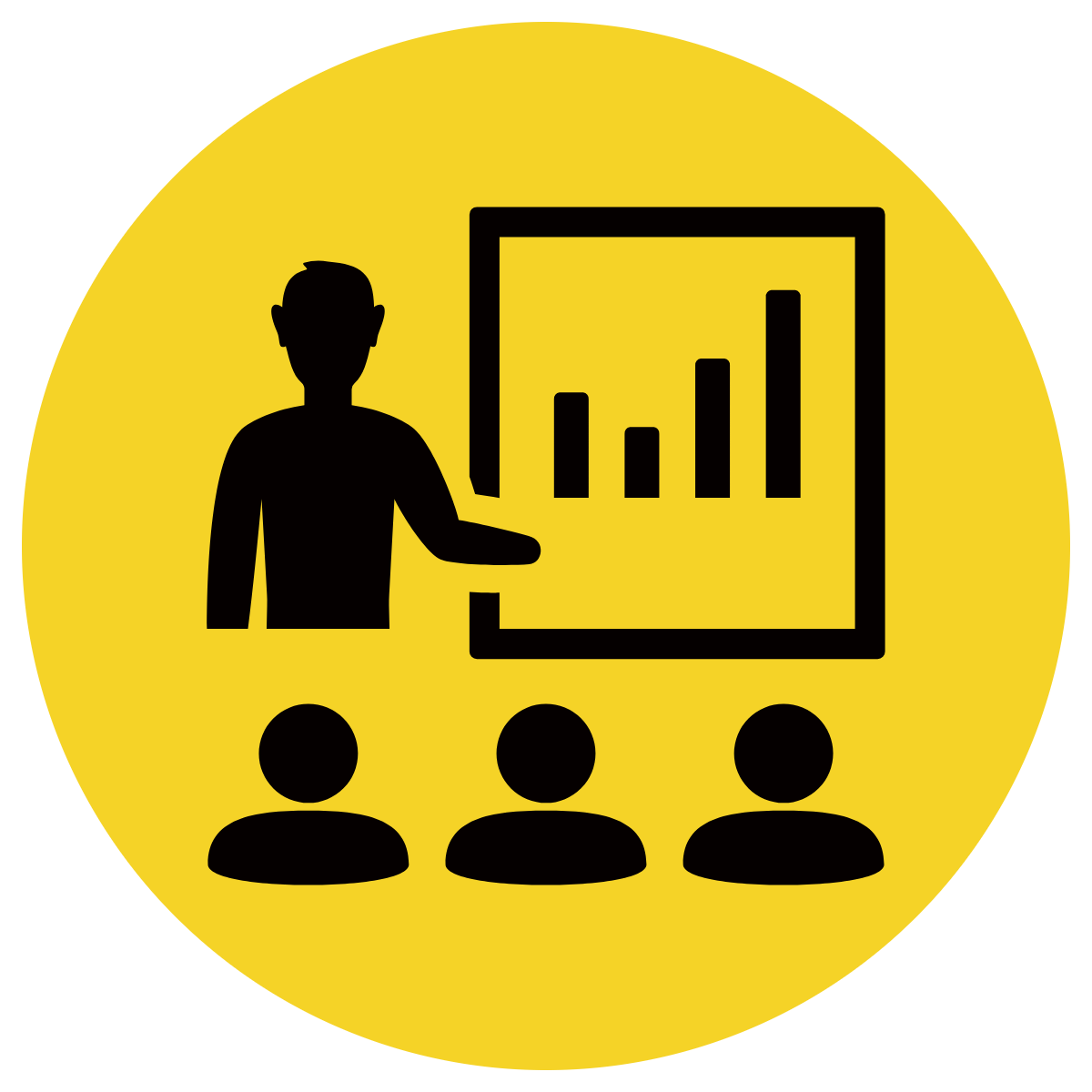 Track with me
Pick a Stick/Answer (non-volunteer)
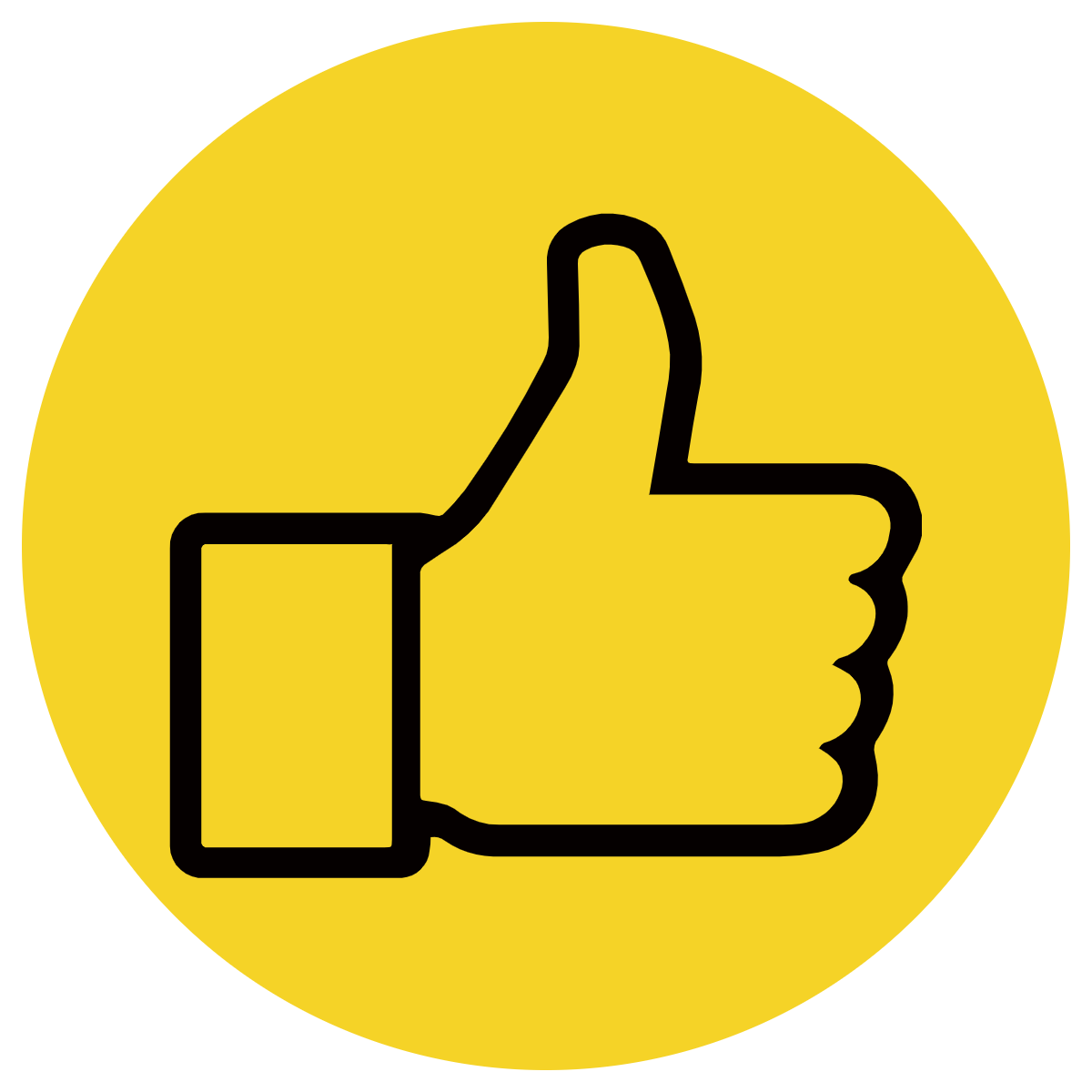 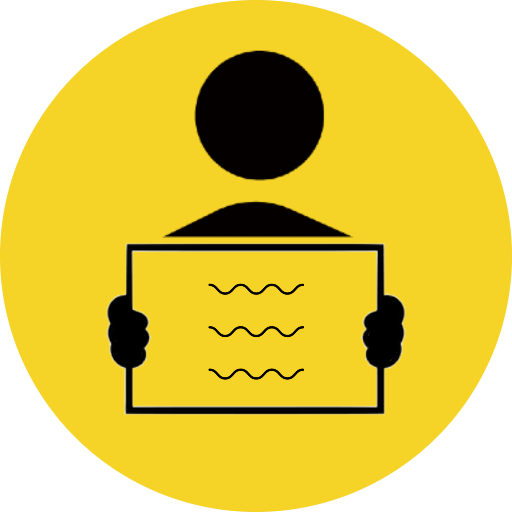 Whiteboards
Vote
Read with me
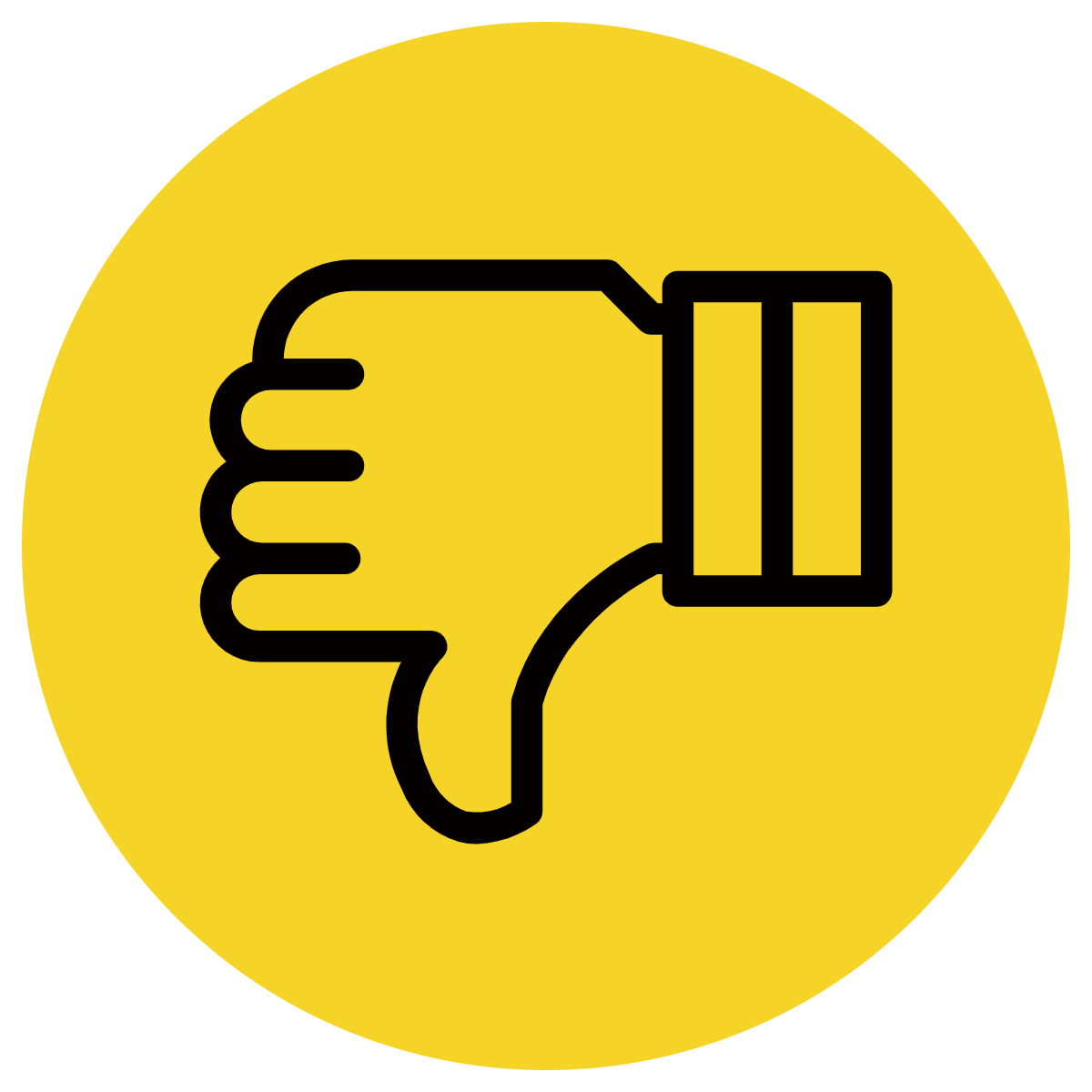 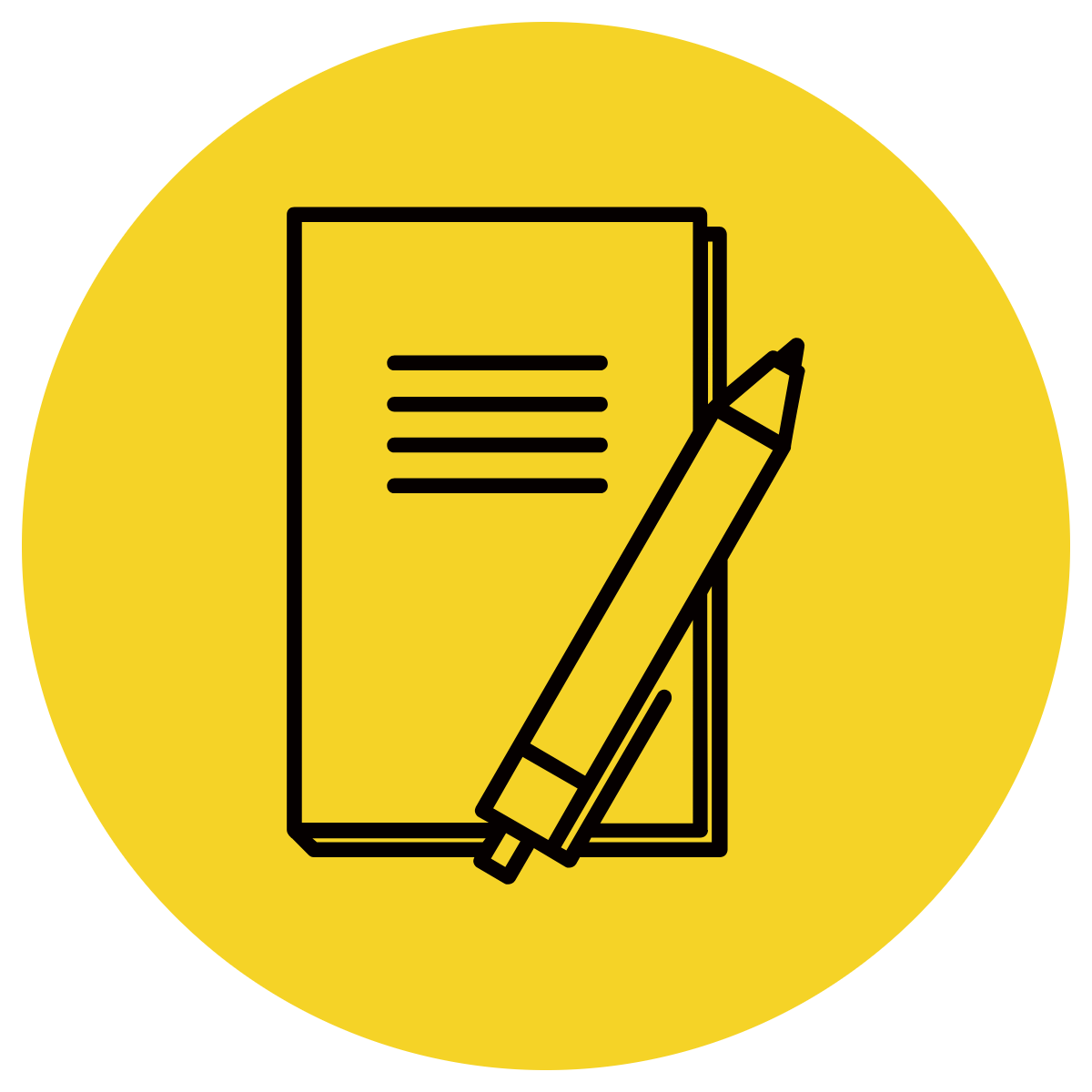 In Your Workbook
Learning Objective
We are learning to use the determiners a, an and the (articles) within sentences.
Concept Development
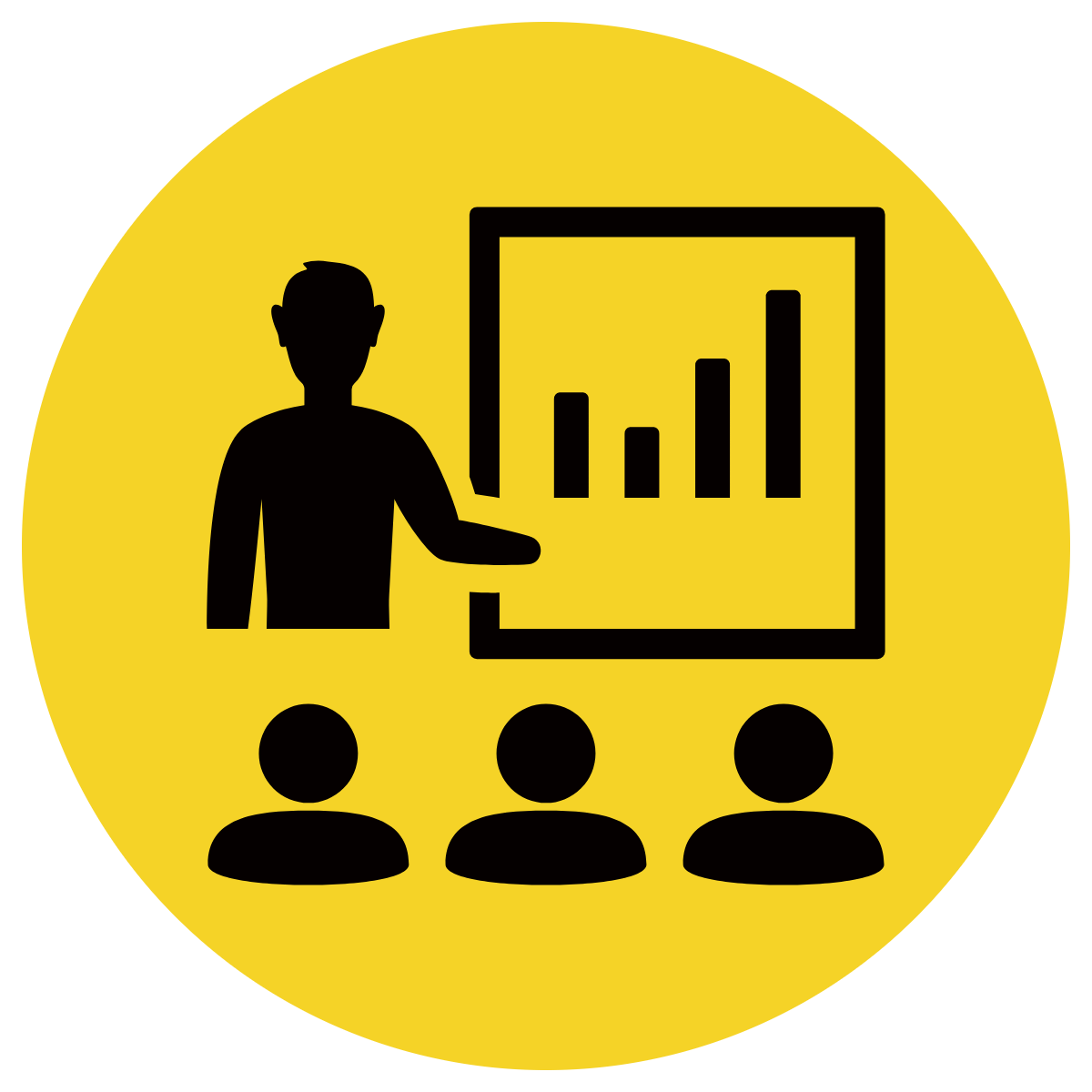 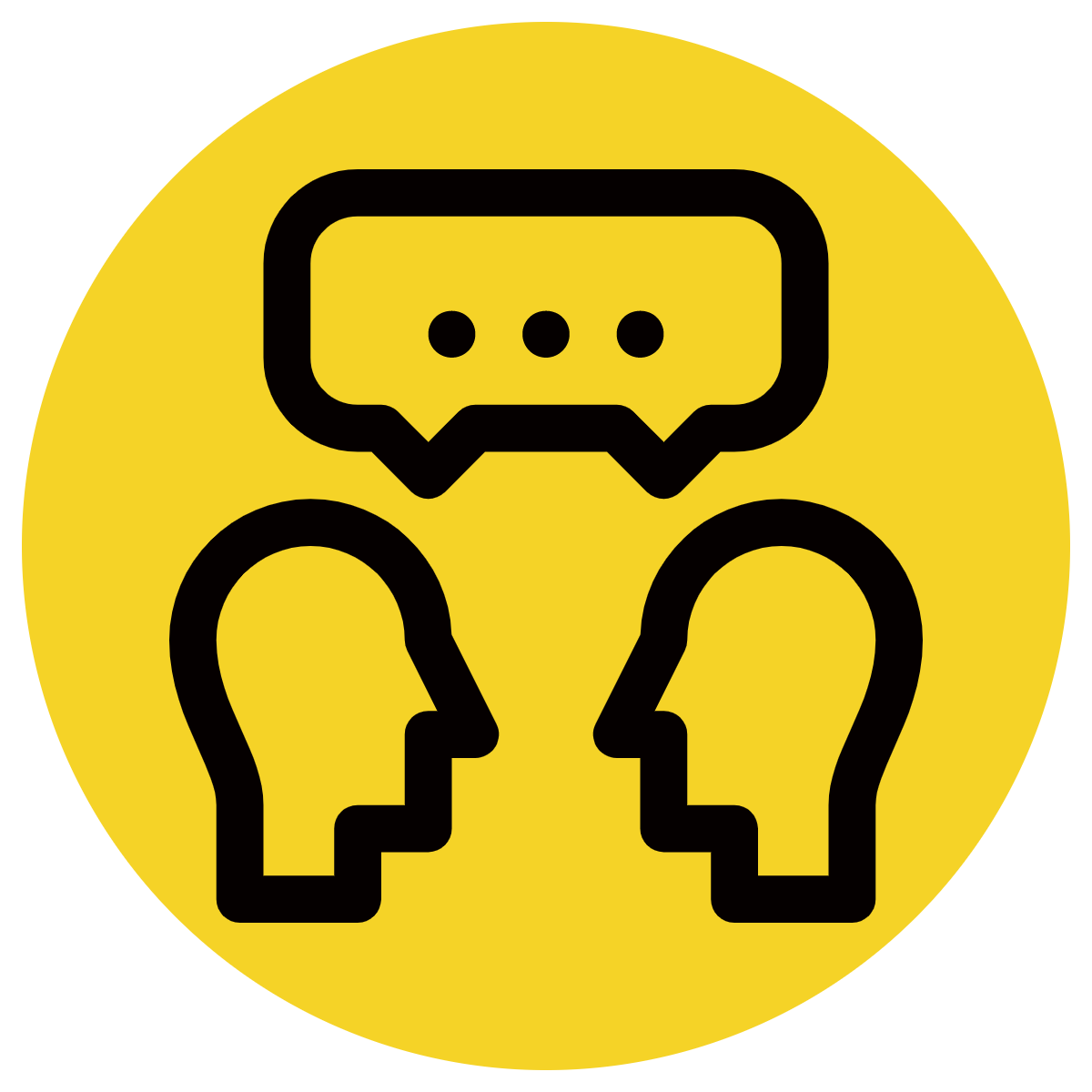 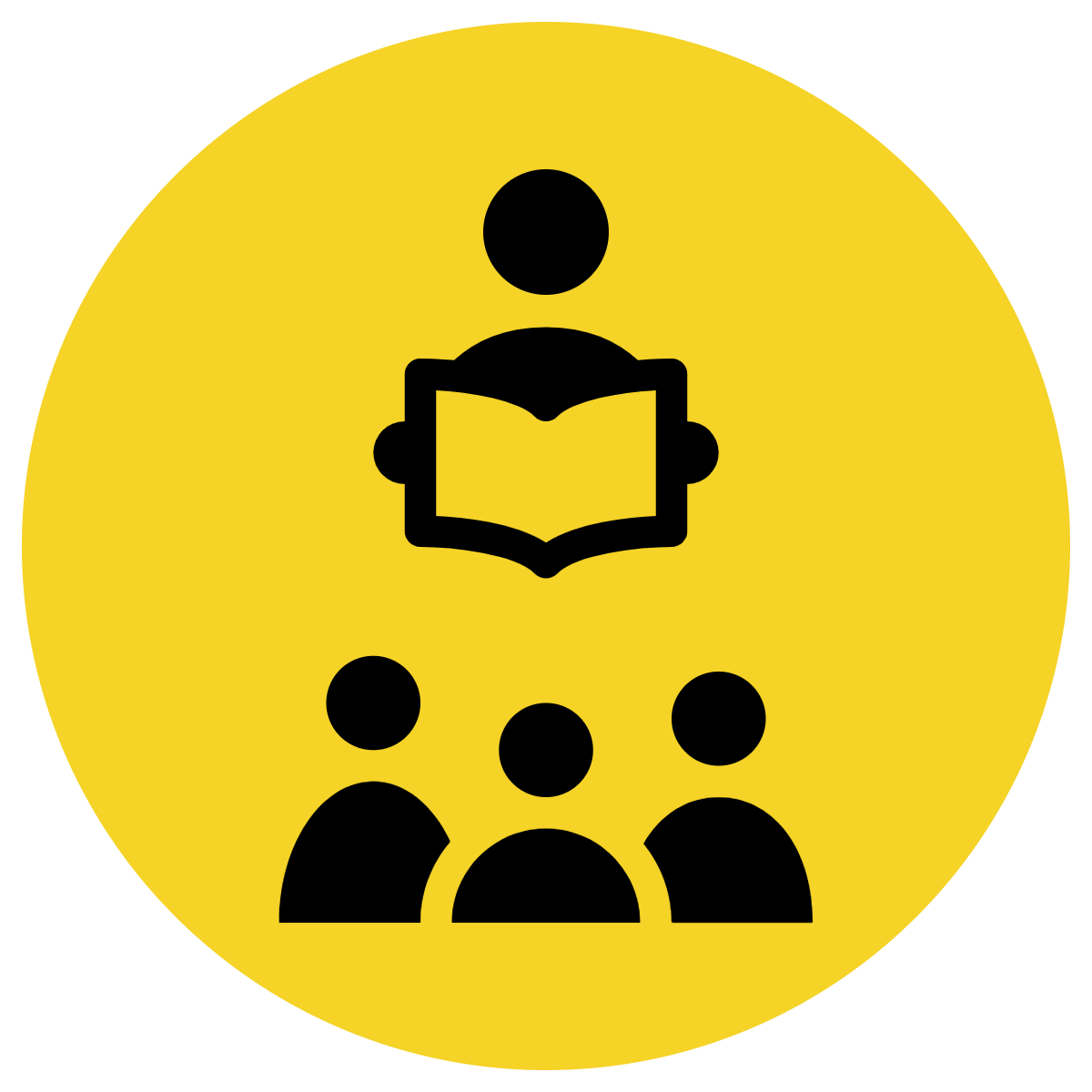 A determiner is a word placed in front of a noun to specify the article. 
There are different types of determiners. We are looking at articles. Articles start with ‘an’, ‘a’, and ‘the’.
Use ‘an’ before a vowel sound and ‘a’ before a consonant sound.
CFU:
What is a determiner?
When do we use a determiner?
Examples:
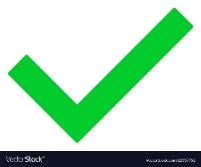 A dog owns nothing, yet is seldom dissatisfied.
An alligator chomped on the cheves that were in his way!
Yesterday there was a Samara asking about Tim. The body wanted his phone number.
Concept Development
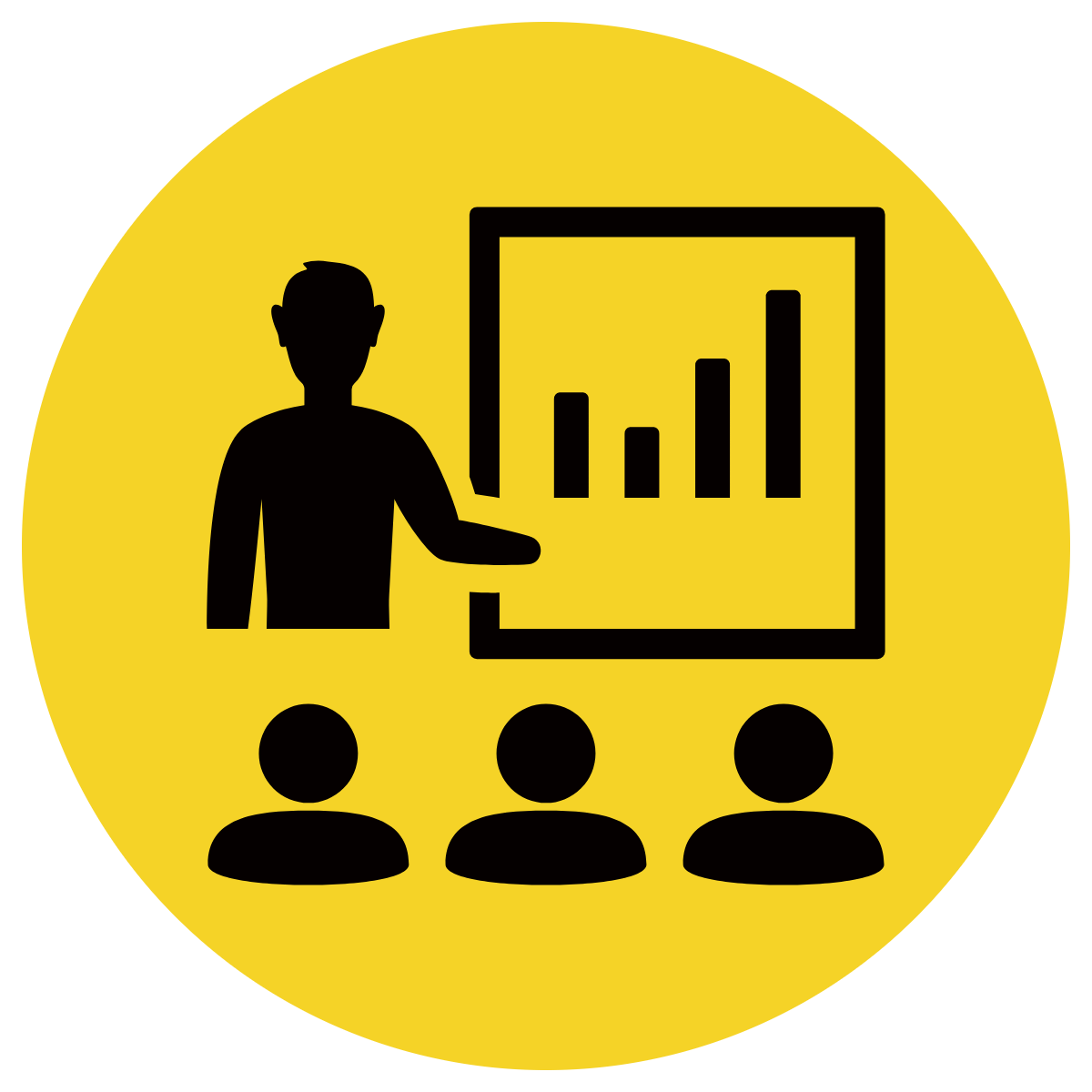 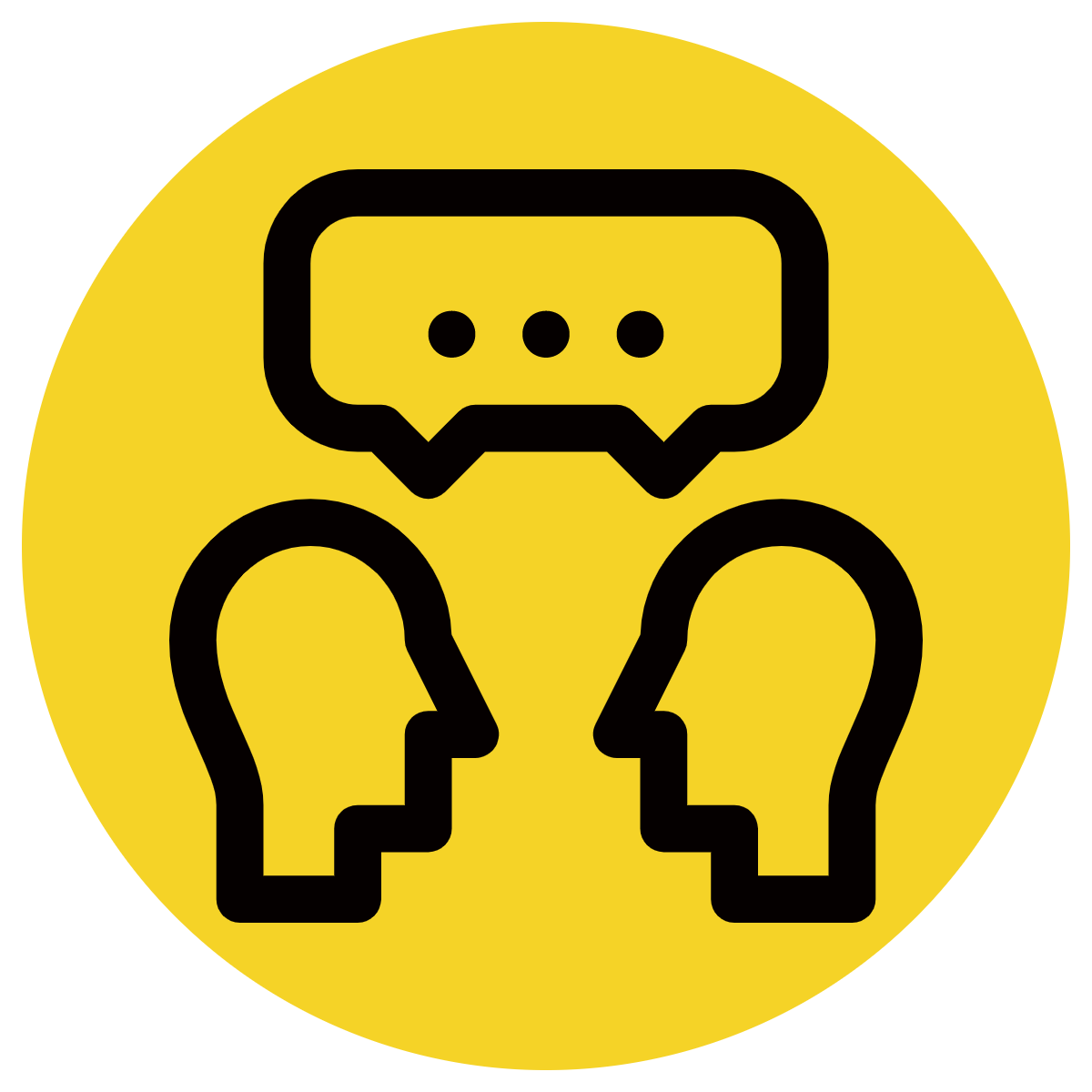 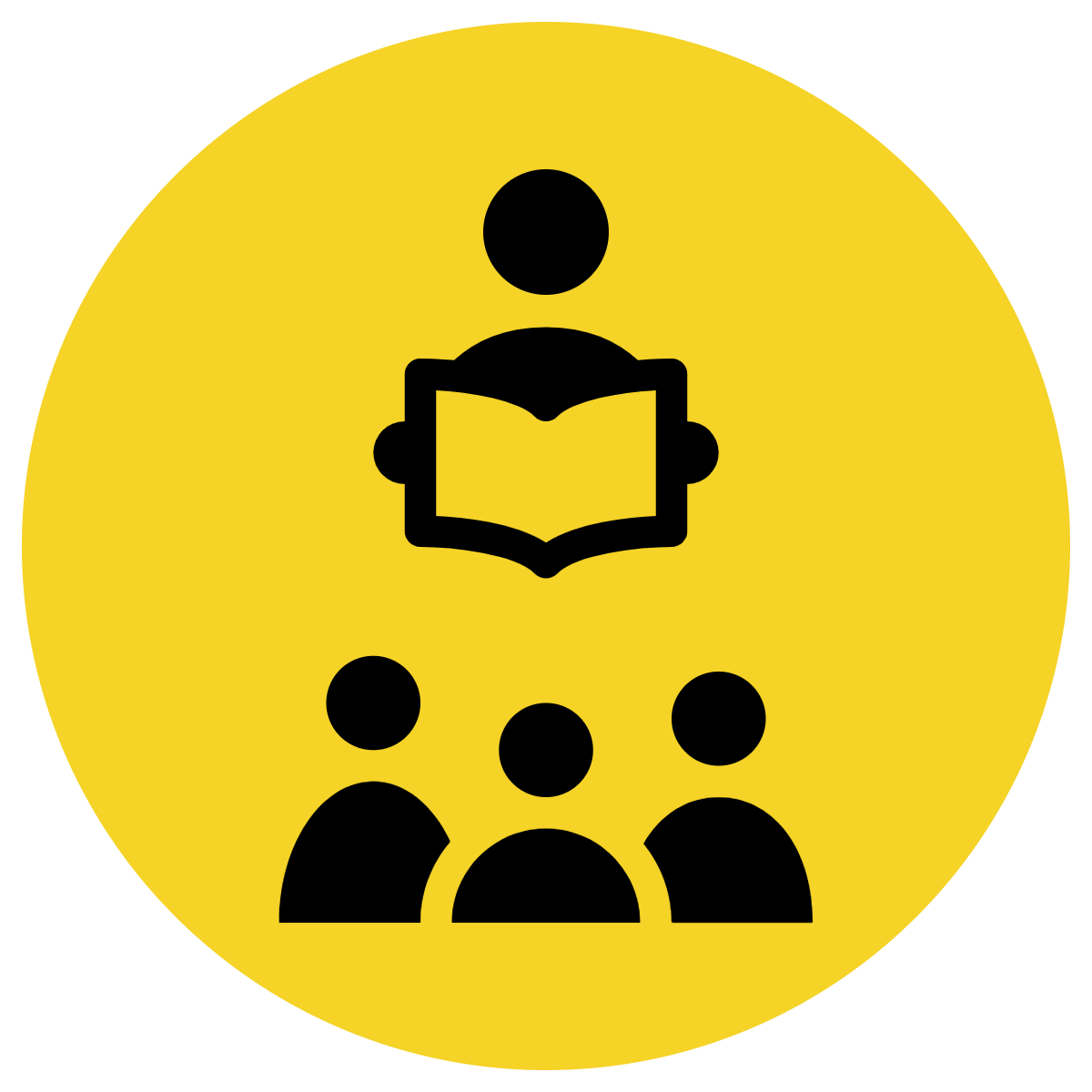 A determiner is a word placed in front of a noun to specify the article. 
There are different types of determiners. We are looking at articles. Articles start with ‘an’, ‘a’, and ‘the’.
Use ‘an’ before a vowel sound and ‘a’ before a consonant sound.
CFU:
Why is this not an example of an article determiner?
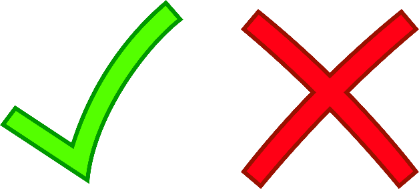 Non-Examples:
This dog is confused about where it’s food bowl is kept.
This signals demonstrative determiner NOT an article determiner.
Most people prefer to ride to school instead of walking because it is quicker.
Most is a quantifier determiner NOT an article determiner.
Concept Development
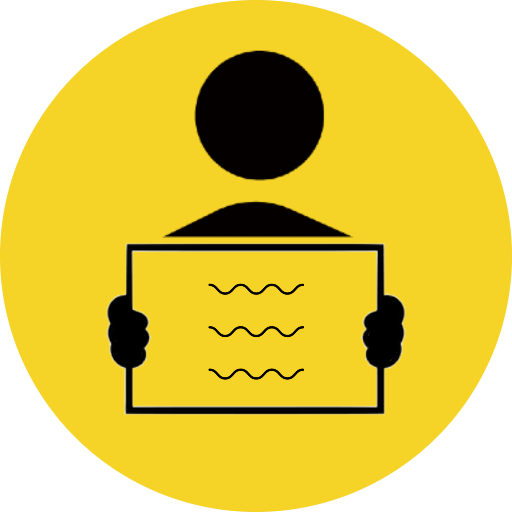 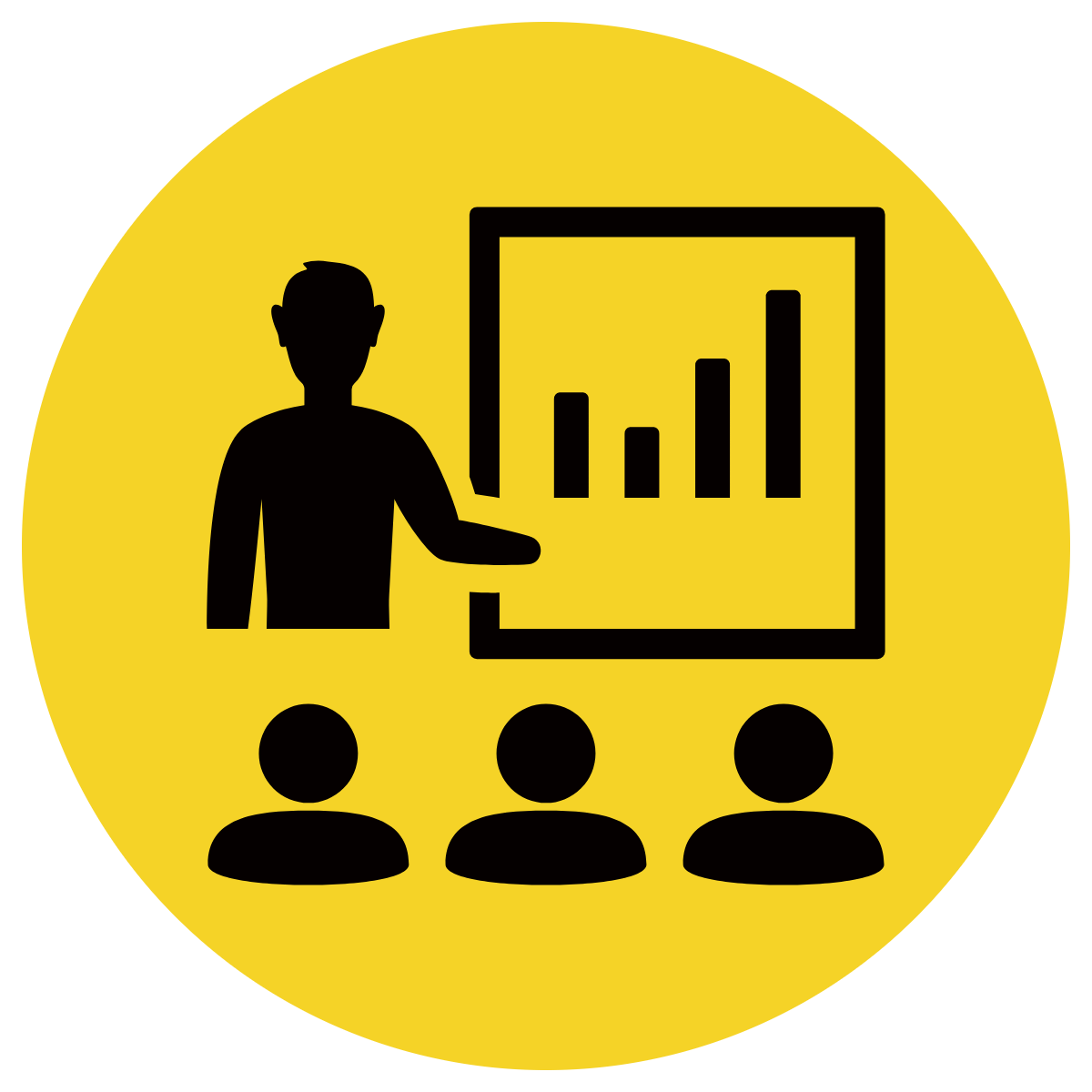 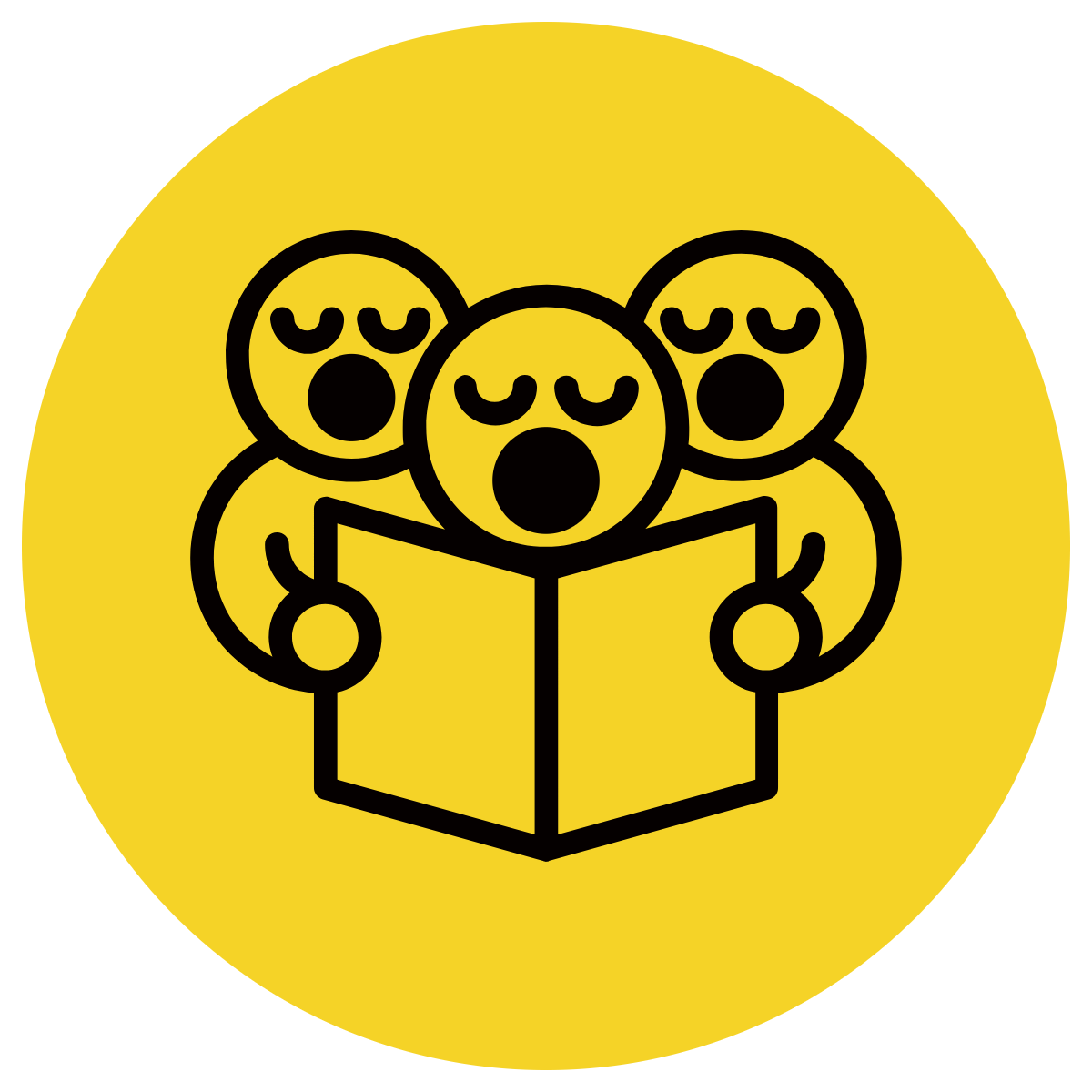 A determiner is a word placed in front of a noun to specify the article. 
There are different types of determiners. We are looking at articles. Articles start with ‘an’, ‘a’, and ‘the’.
Use ‘an’ before a vowel sound and ‘a’ before a consonant sound.
CFU:
What’s the article in each sentence?
How do you know to use A or An in a sentence to signal the article?
Underline the article in each sentence.
A gust of wind almost swept me off my feet, when walking through a wind storm.
An ant was about to crawl up on my leg, but luckily I quickly flicked it off.
We went to play outside, but all of a sudden the Principal called a wet weather timetable.
Hinge Point Question
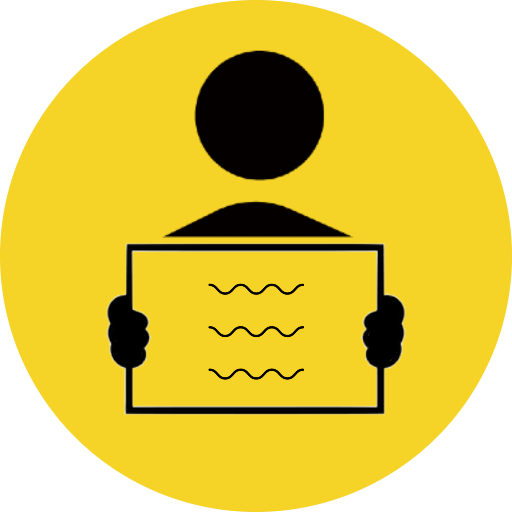 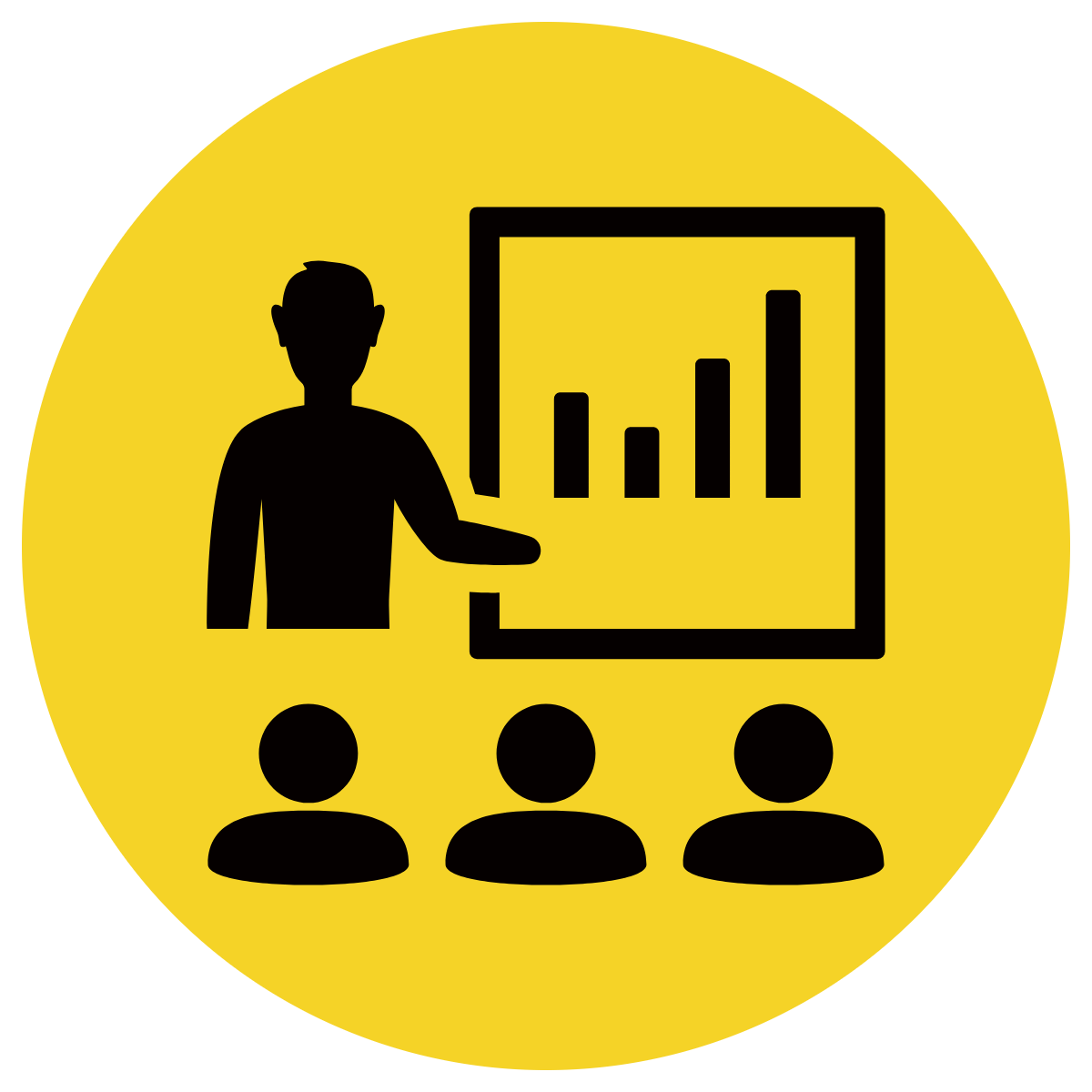 What sentences contain the correct use of ‘a’ and an’? 

The girl, who was creative, painted a picture of her mum.

My thoughtful grandma gave me an chocolate.

An eagle was swooping over the chicken pen to look for prey.

I could not get to sleep last night because of an possum in the roof.
CFU:
Why is this use of an article correct/incorrect?
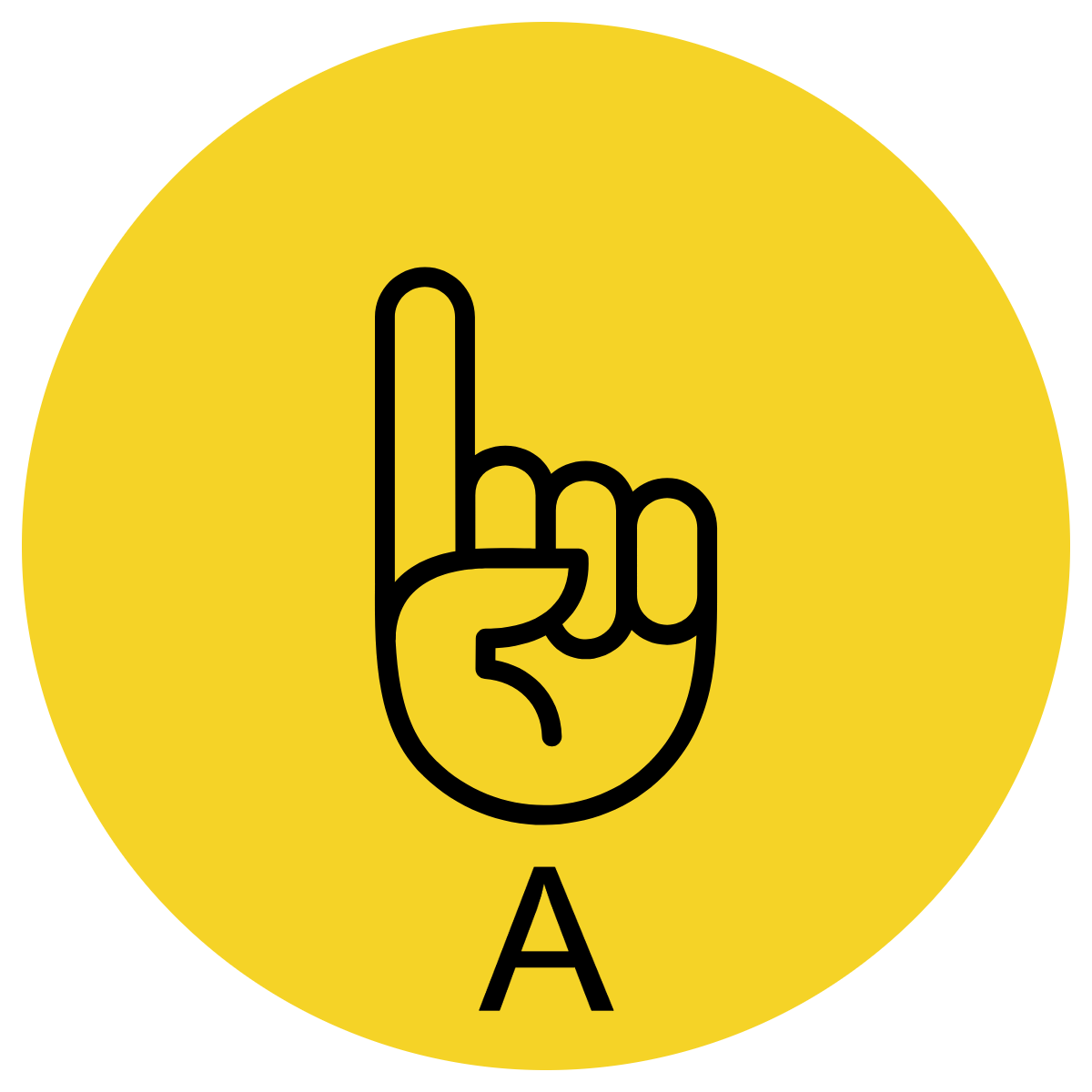 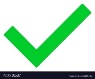 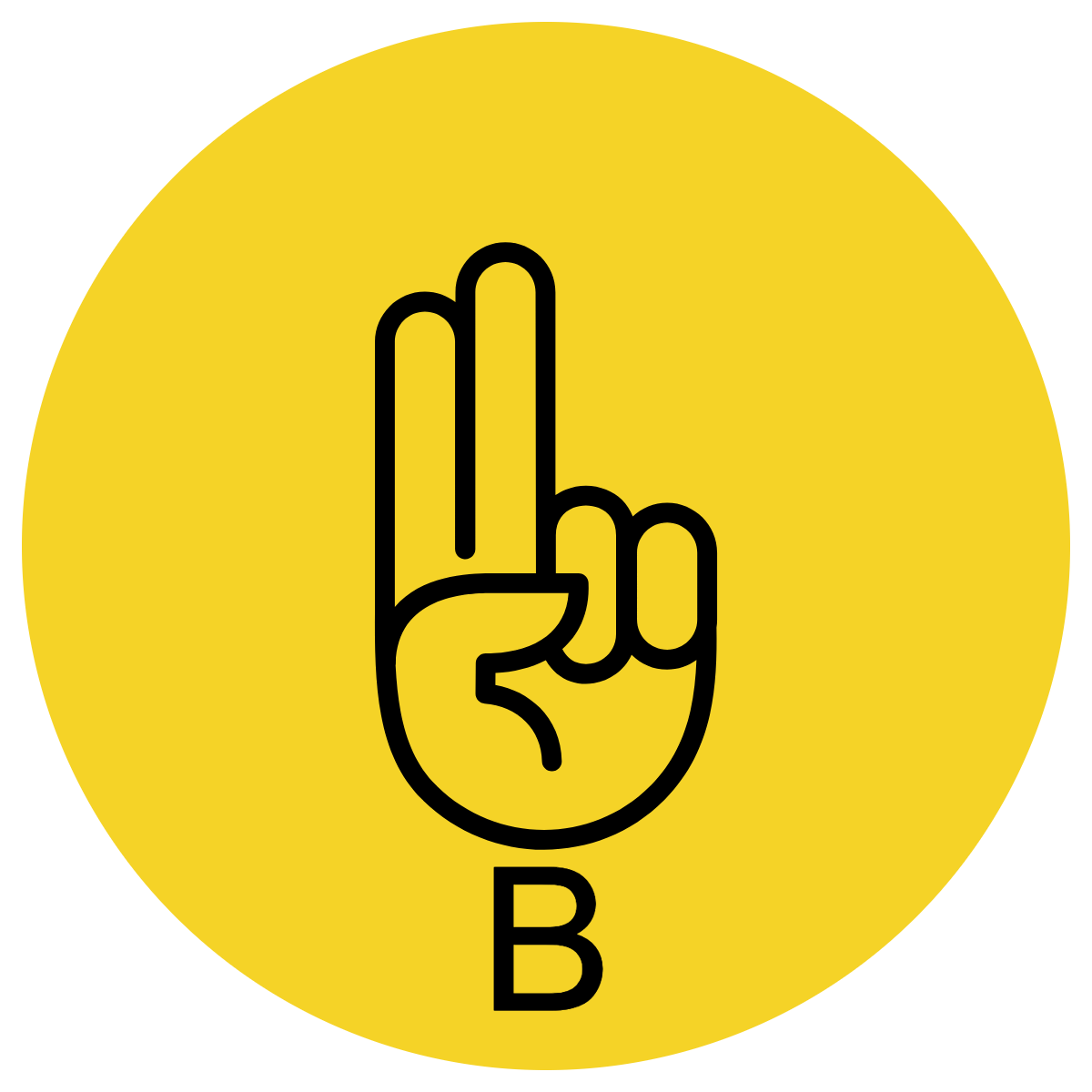 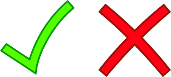 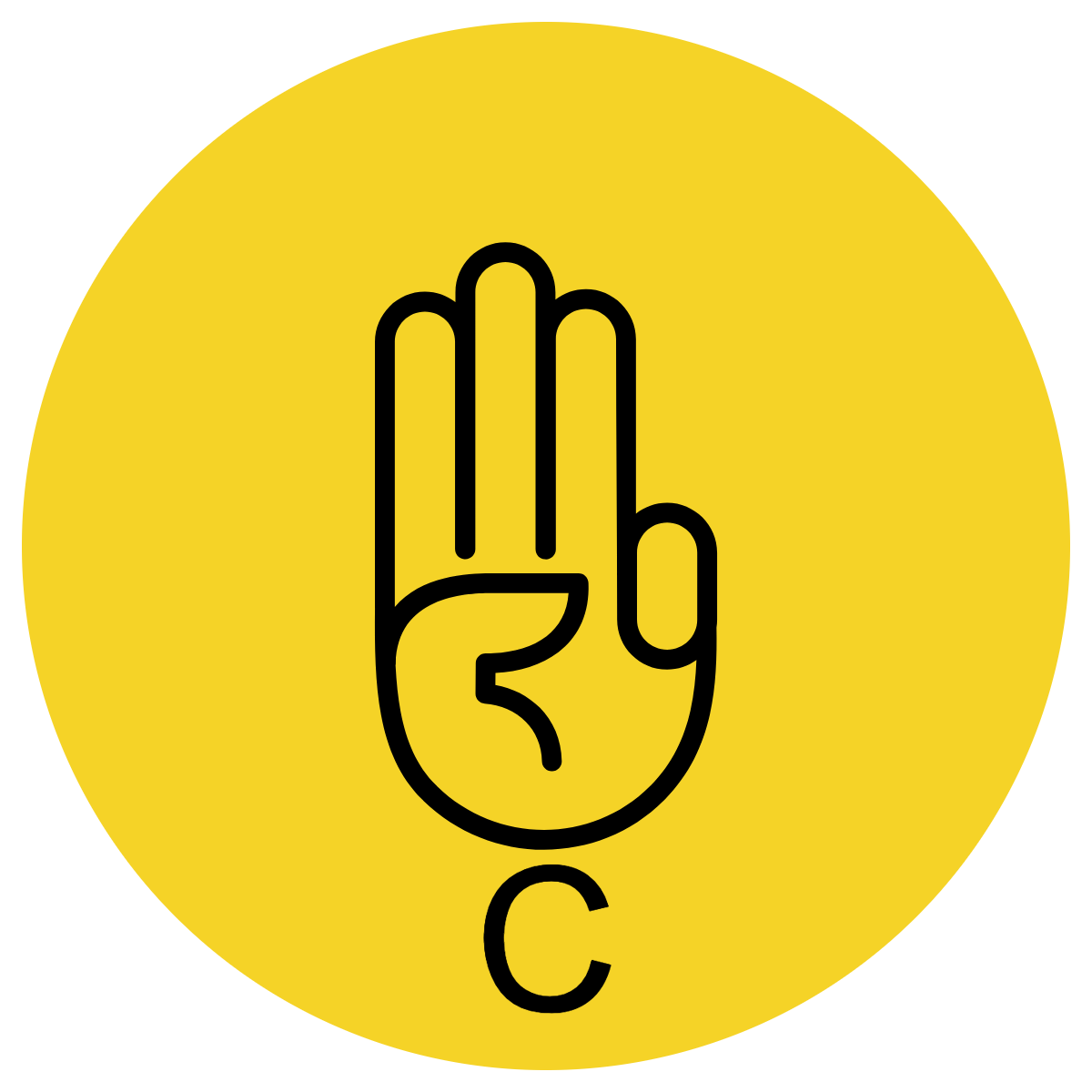 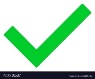 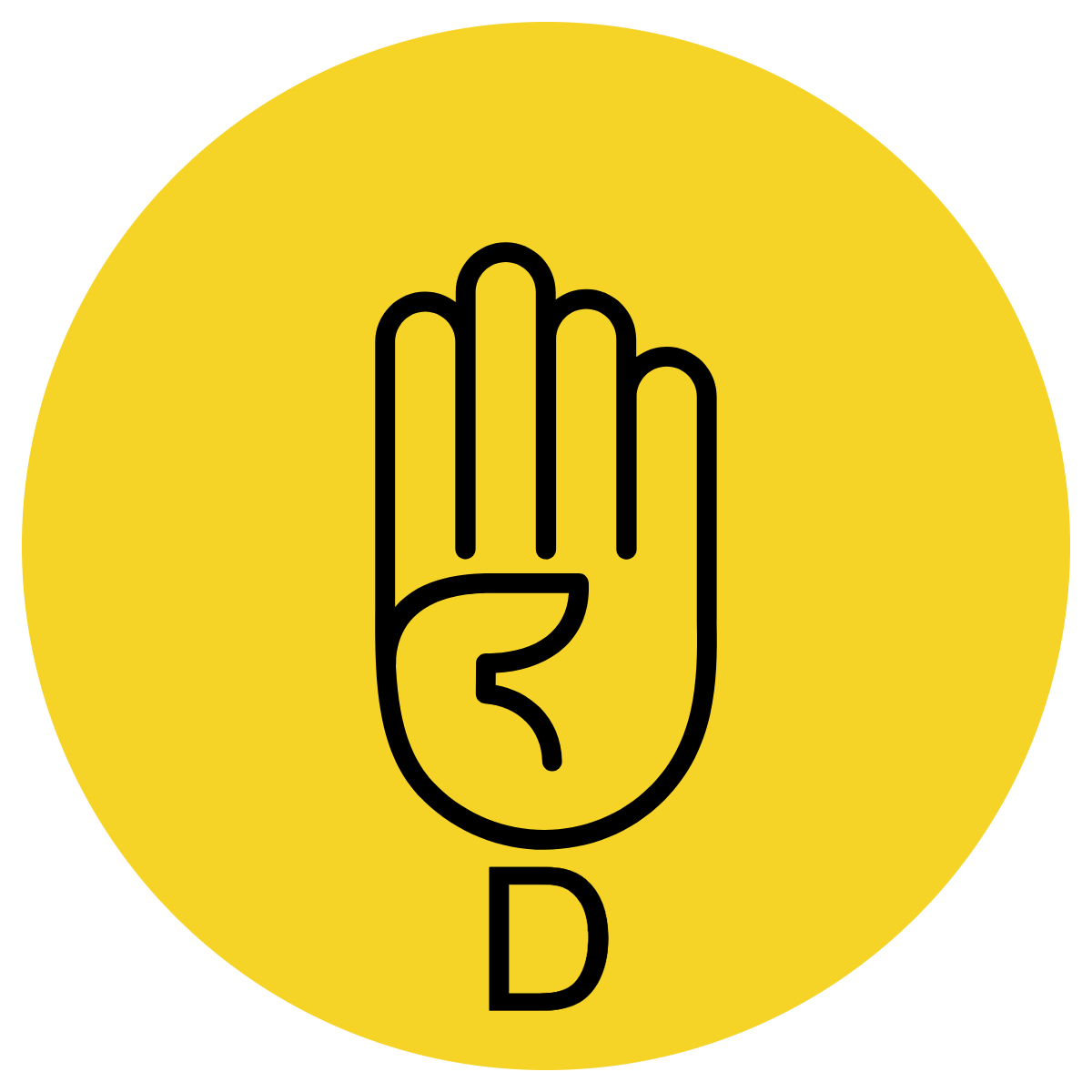 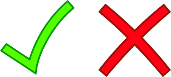 Concept Development- re-explanation
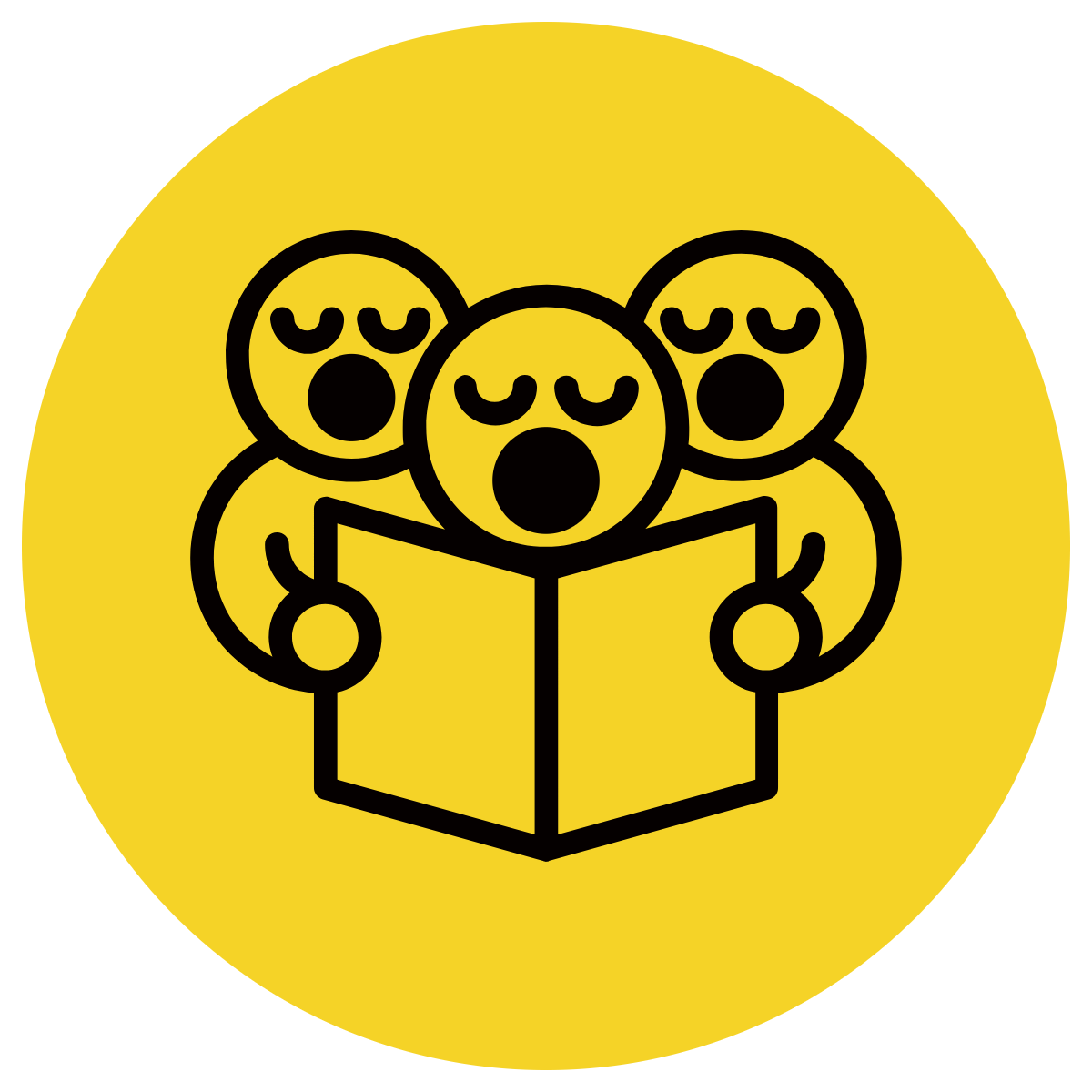 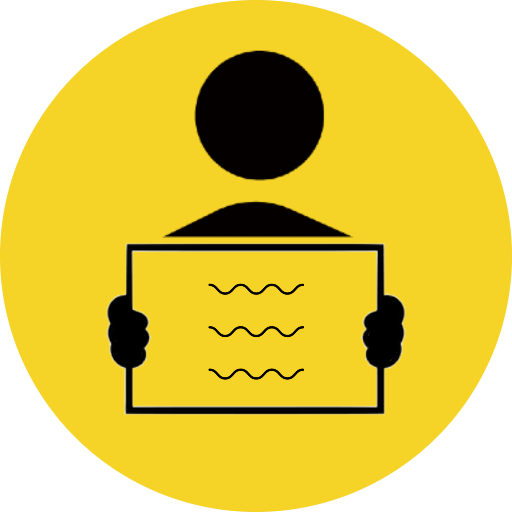 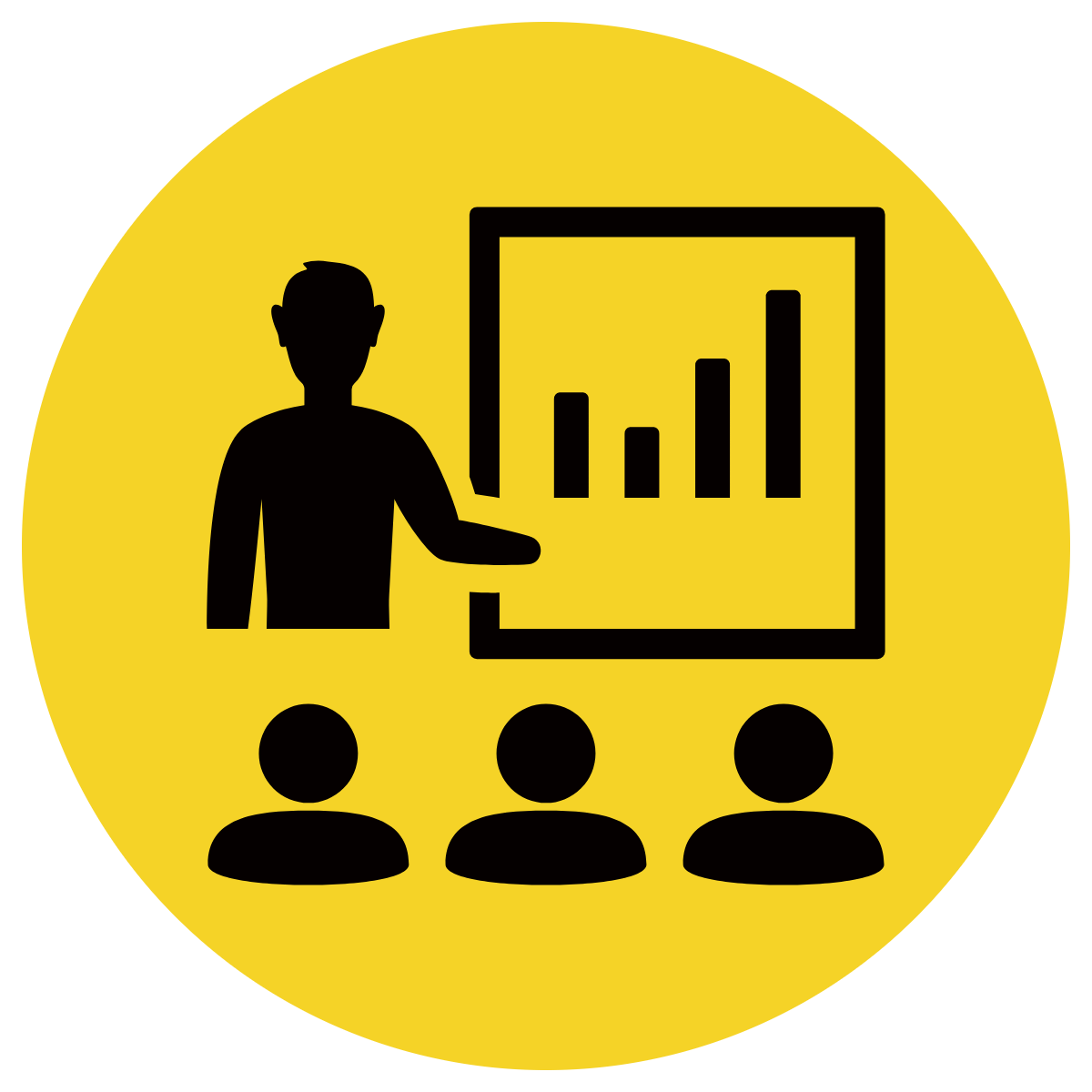 A determiner is a word placed in front of a noun to specify the article. 
There are different types of determiners. We are looking at articles. Articles start with ‘an’, ‘a’, and ‘the’.
Use ‘an’ before a vowel sound and ‘a’ before a consonant sound.
CFU:
What’s the article?
A student attempted this homework even though he was unsure of what to do!
An igloo is a type of hut used to protect civilians from the harsh weather.
The man was confused to see no traffic on the way to school.
Skill development: I do
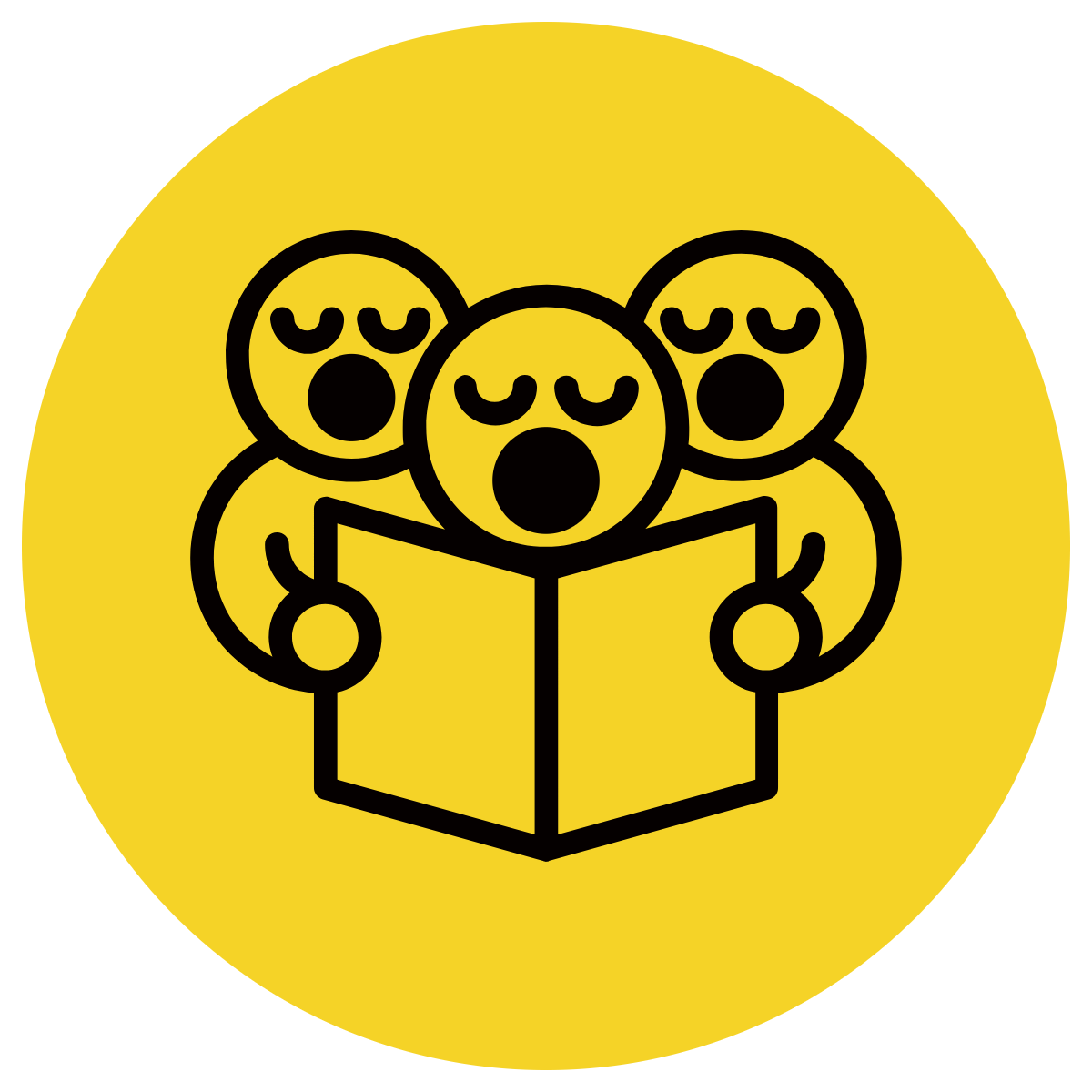 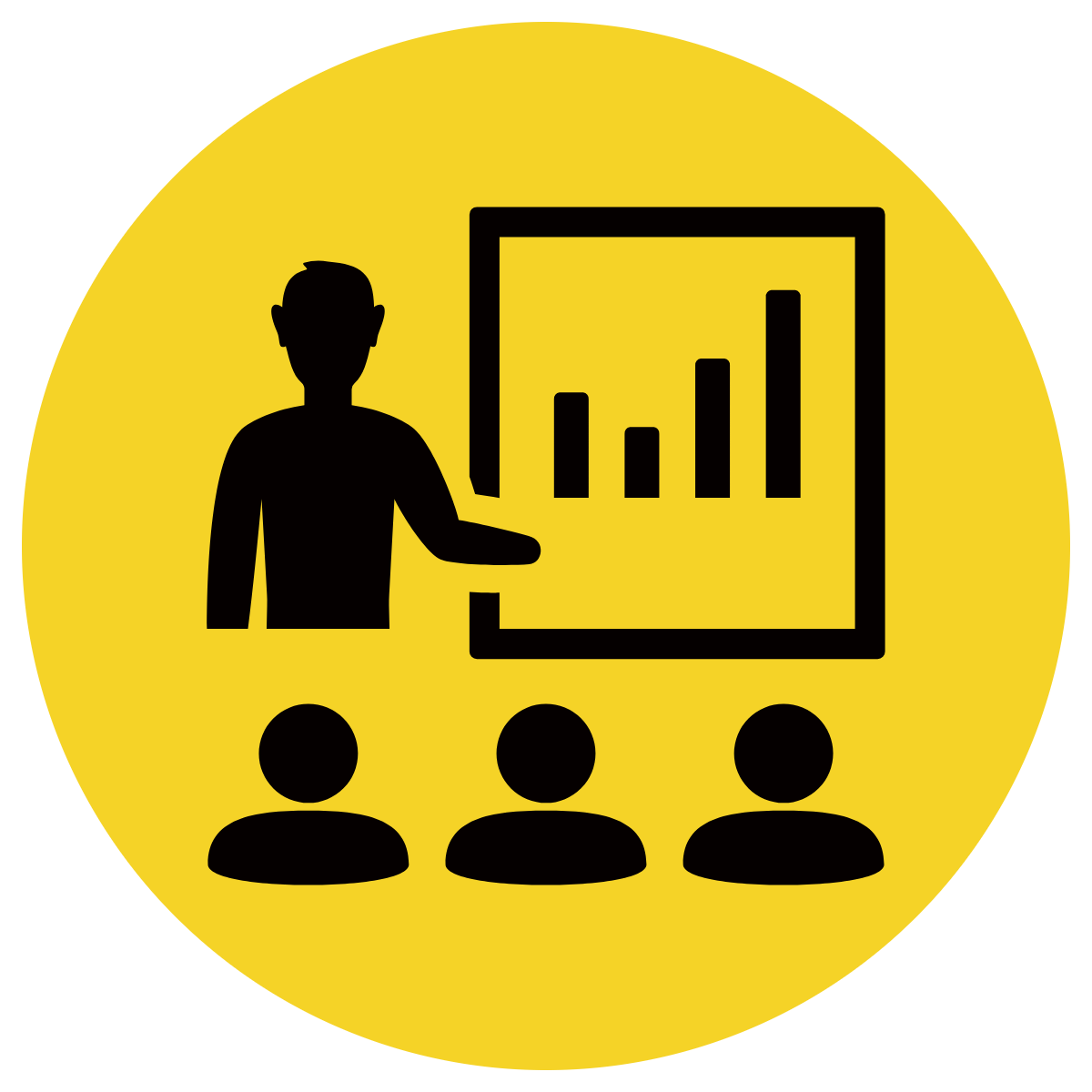 Fill in the blank using ‘an’ or ‘a’.
CFU:
Why is it a/an?
an
a
I saw _______ apple on the tree.
Skill development: We do
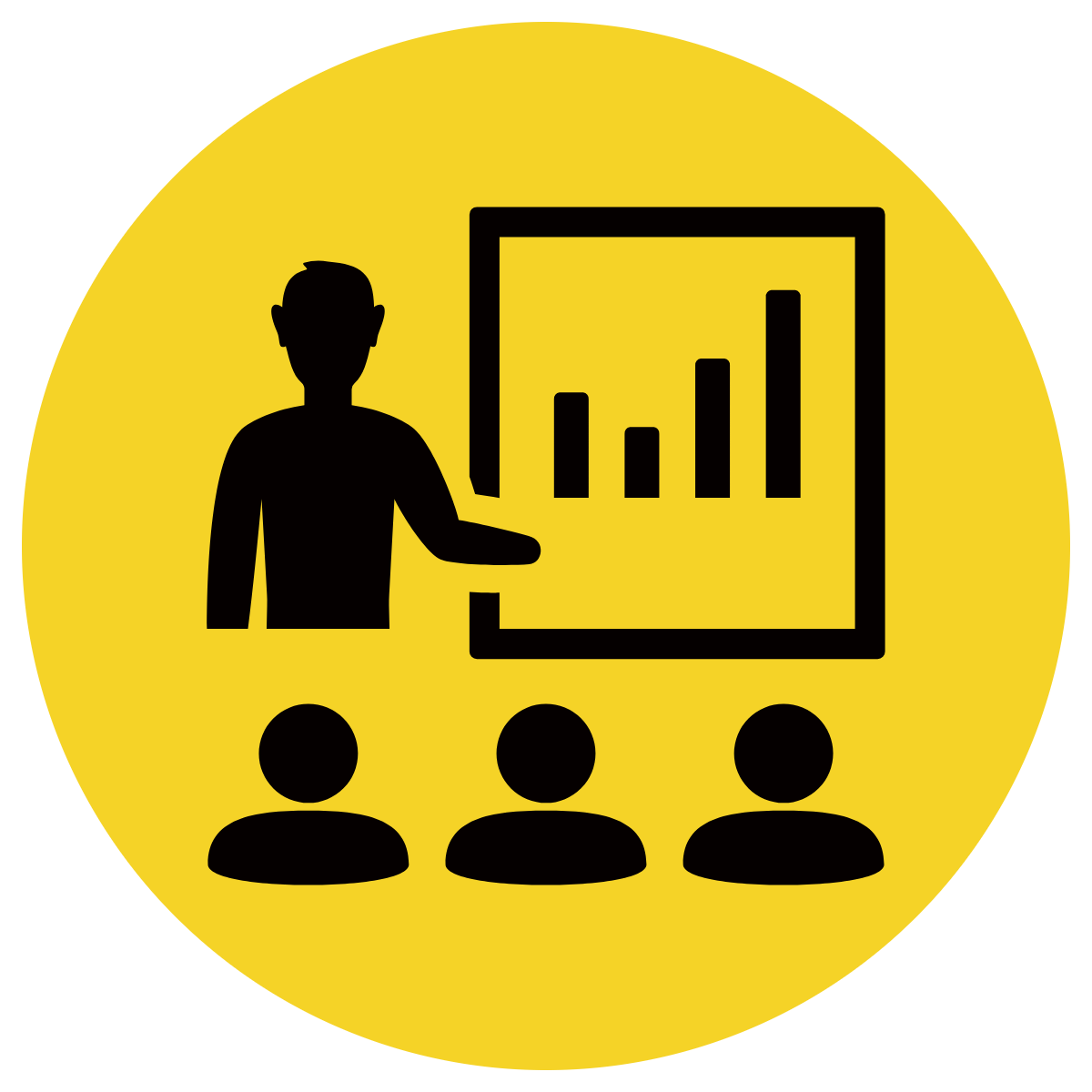 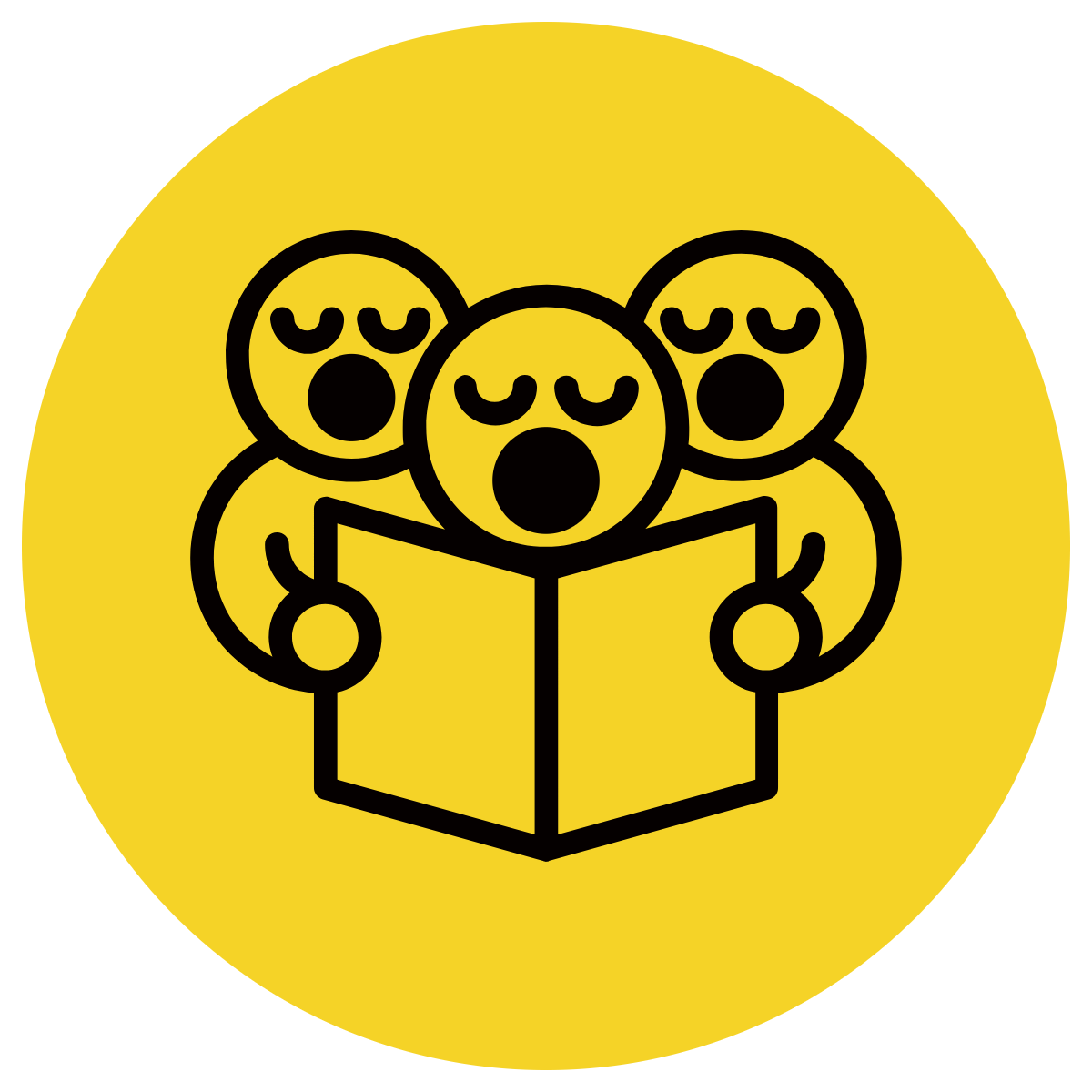 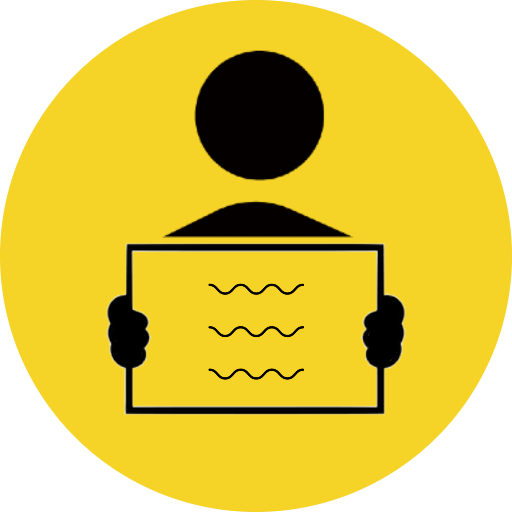 Fill in the blank using ‘an’ or ‘a’.
CFU:
Why is it a/an?
an
a
Can you pass me ____________ orange, please?
Skill development: We do
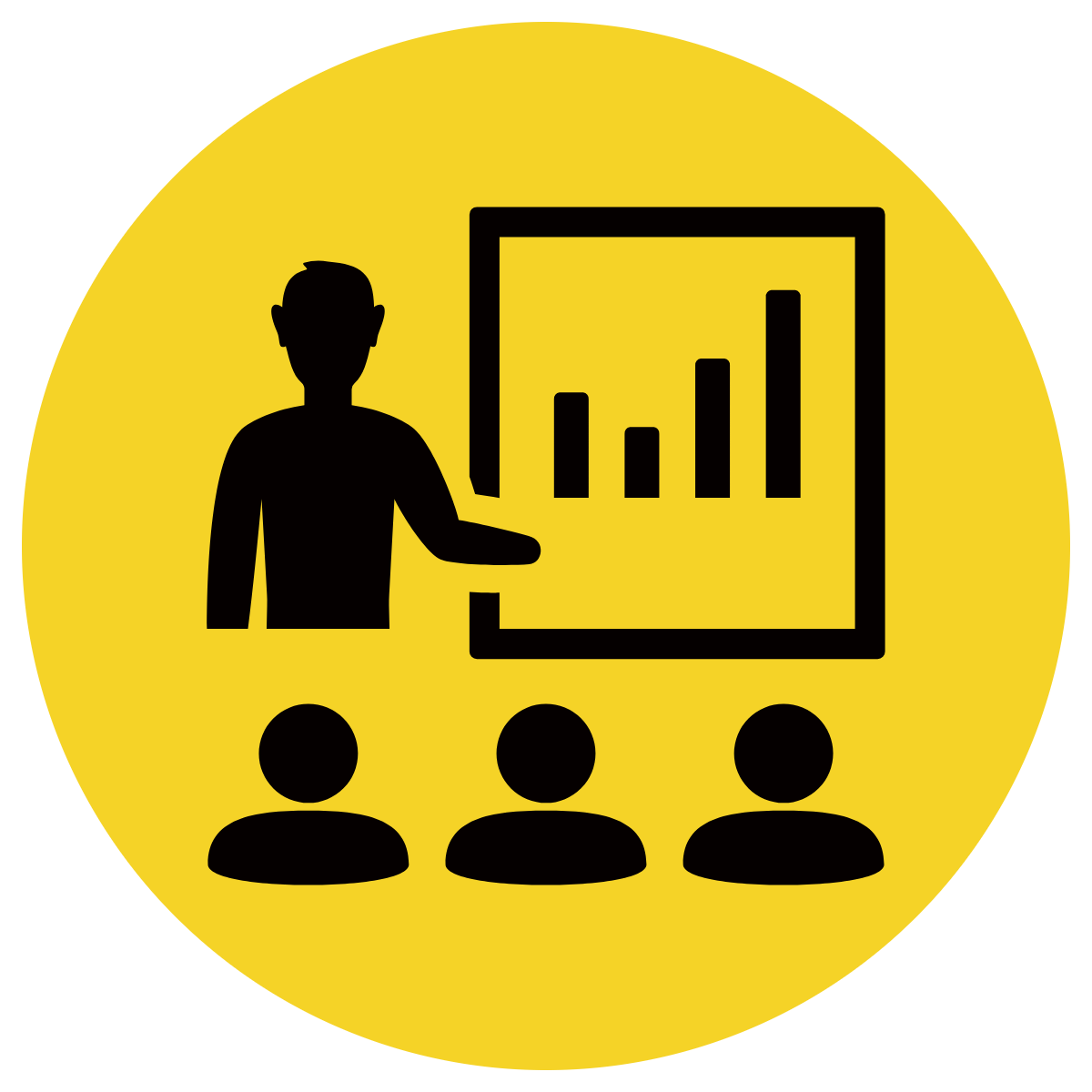 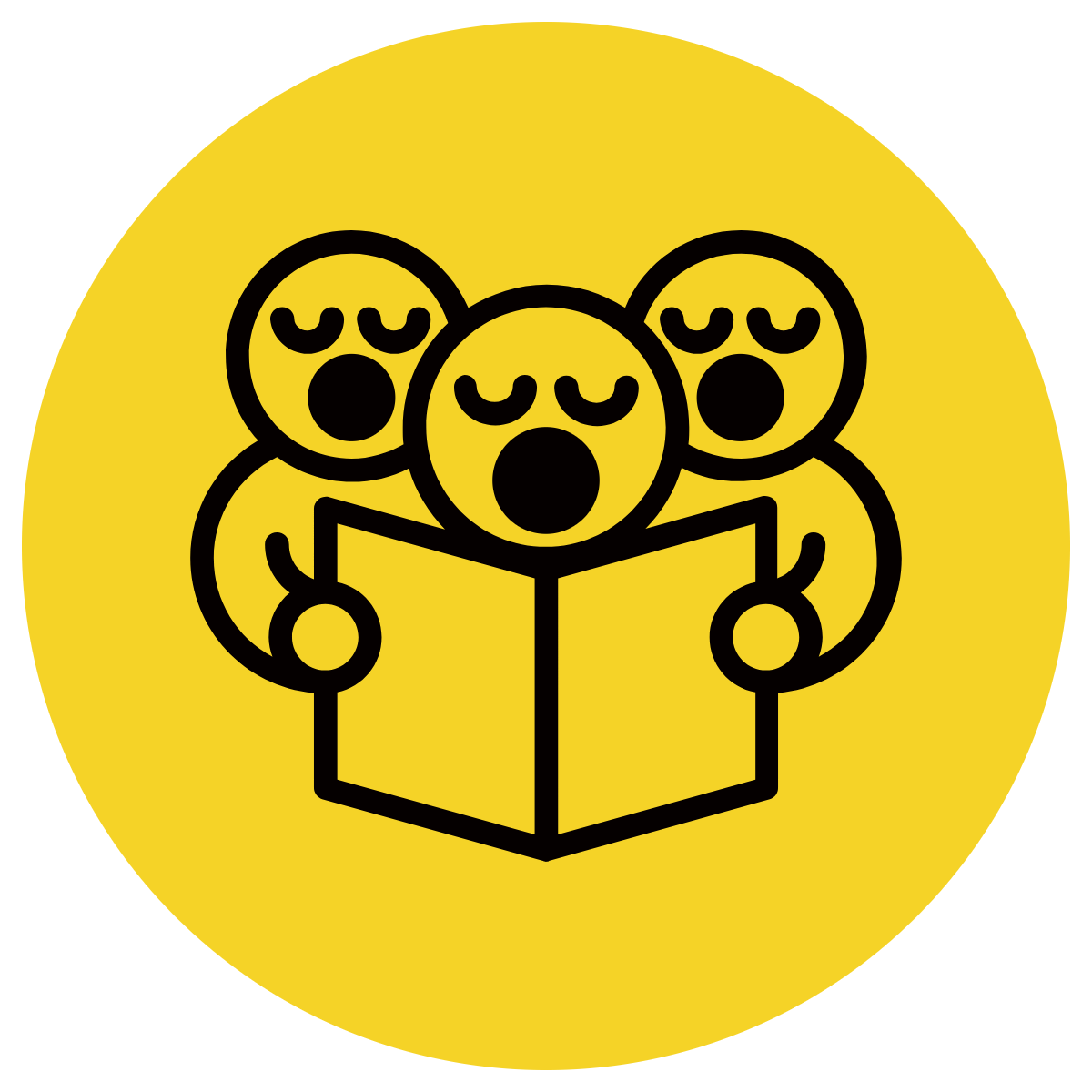 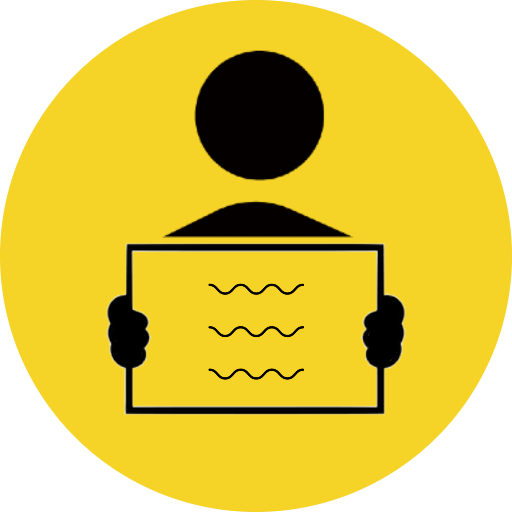 Fill in the blank using ‘an’ or ‘a’.
CFU:
Why is it a/an?
an
a
There's ____________ elephant at the zoo.
Skill development: We do
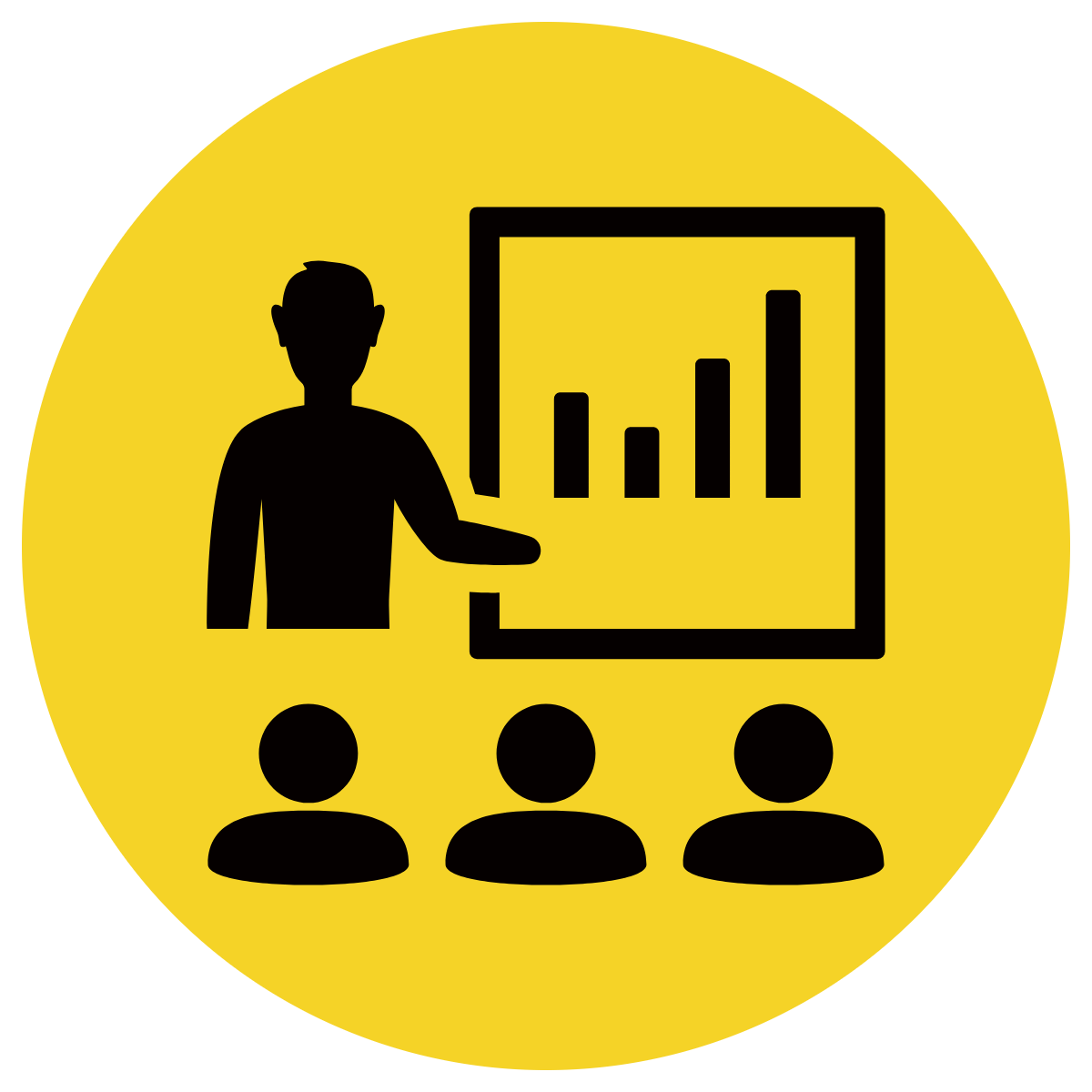 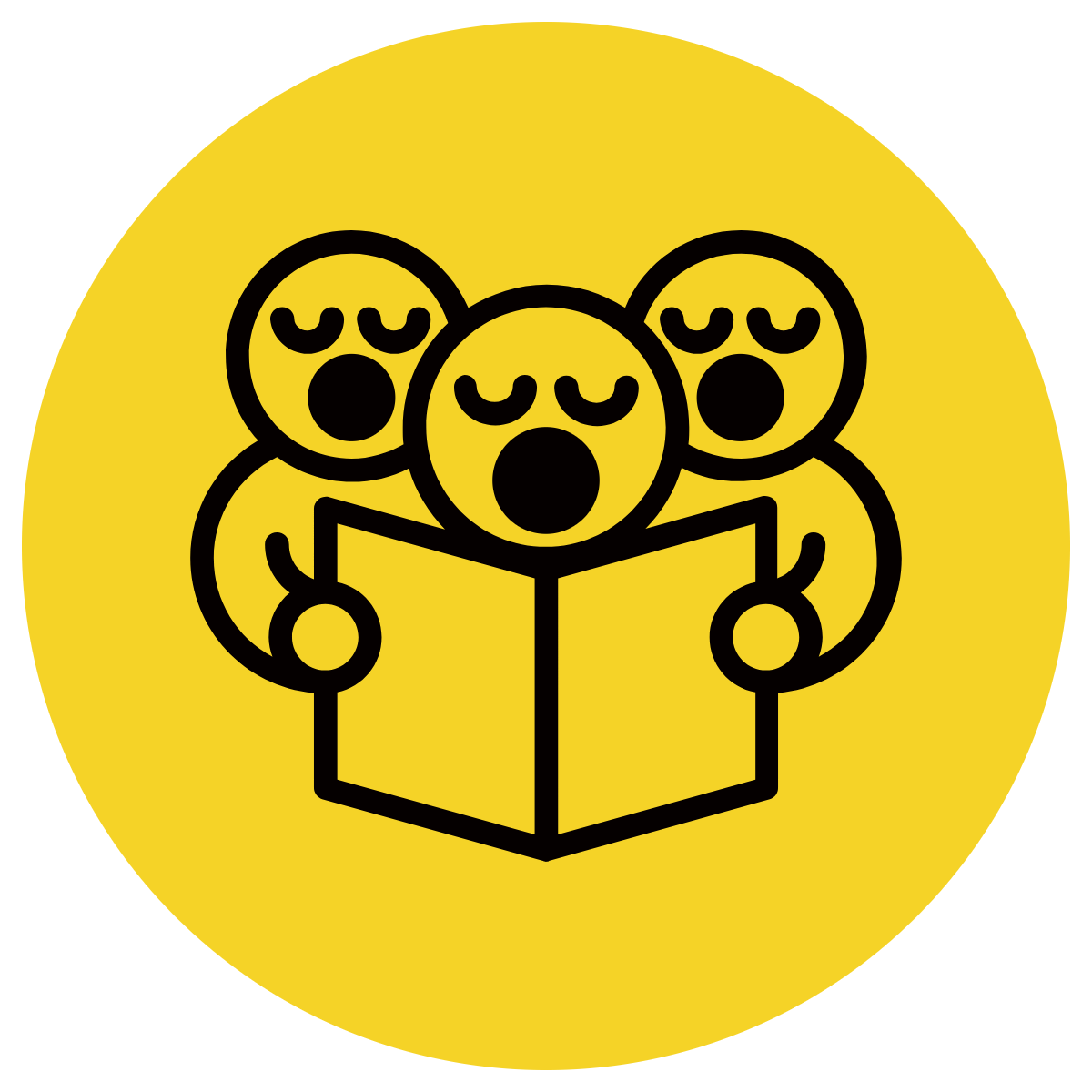 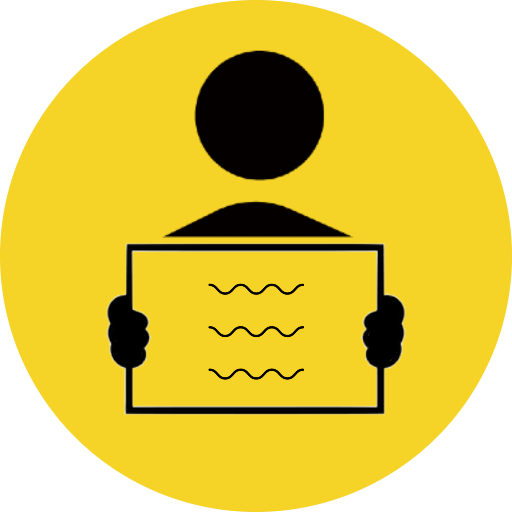 Fill in the blank using ‘an’ or ‘a’.
CFU:
Why is it a/an?
an
a
Can you pass me ____________ orange, please?
Skill development: We do
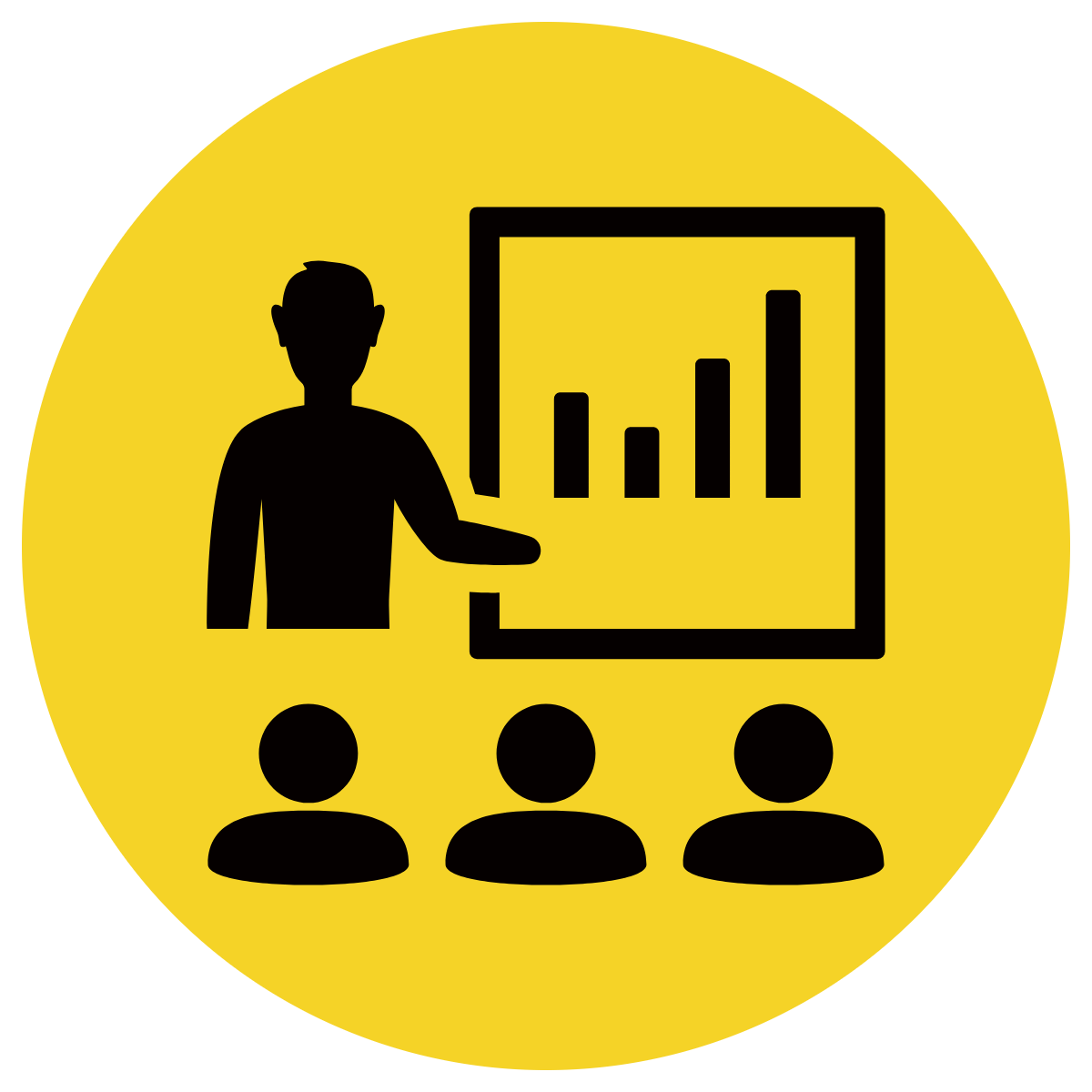 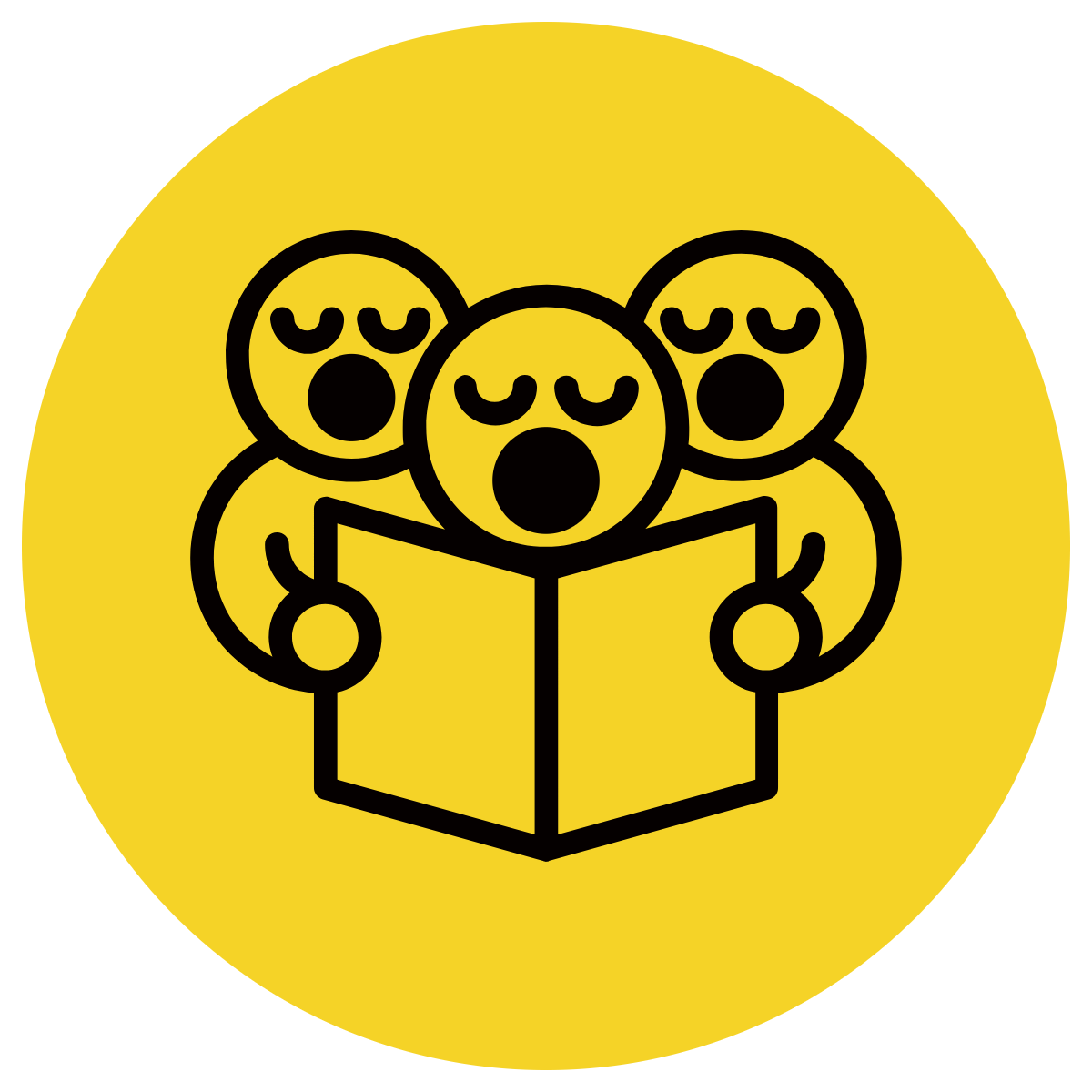 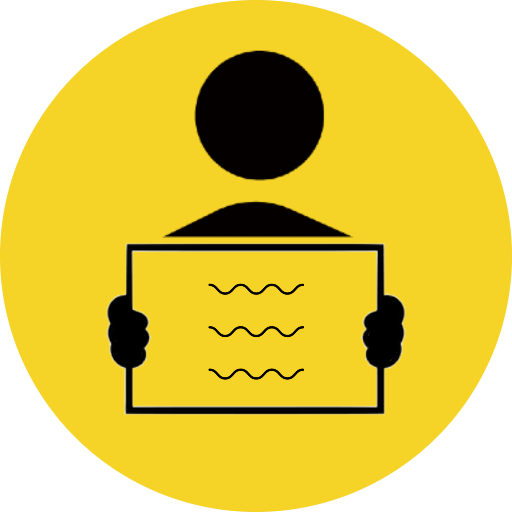 Fill in the blank using ‘an’ or ‘a’.
CFU:
Why is it a/an?
an
a
He wants to be ____________ astronaut when he grows up.
Skill development: We do
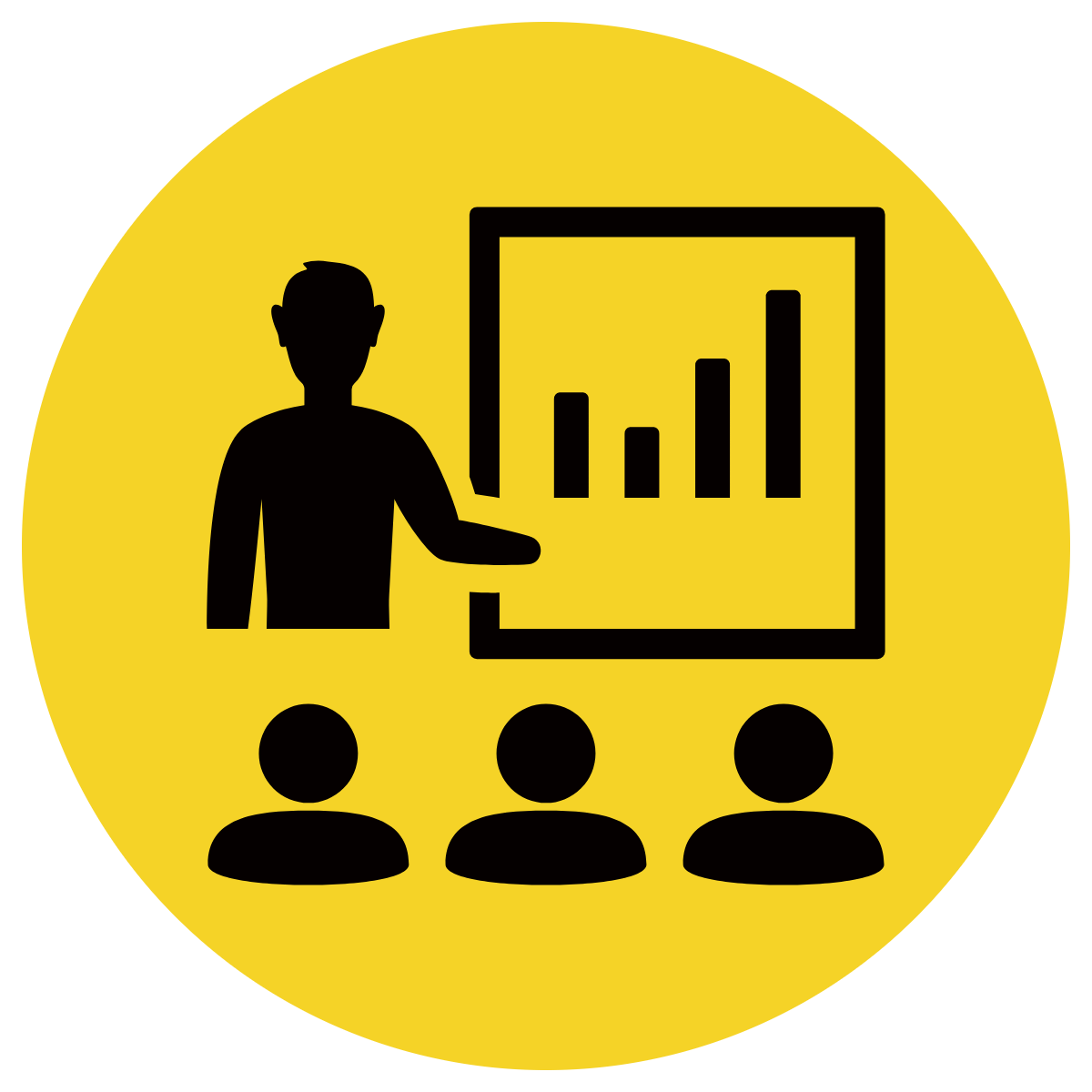 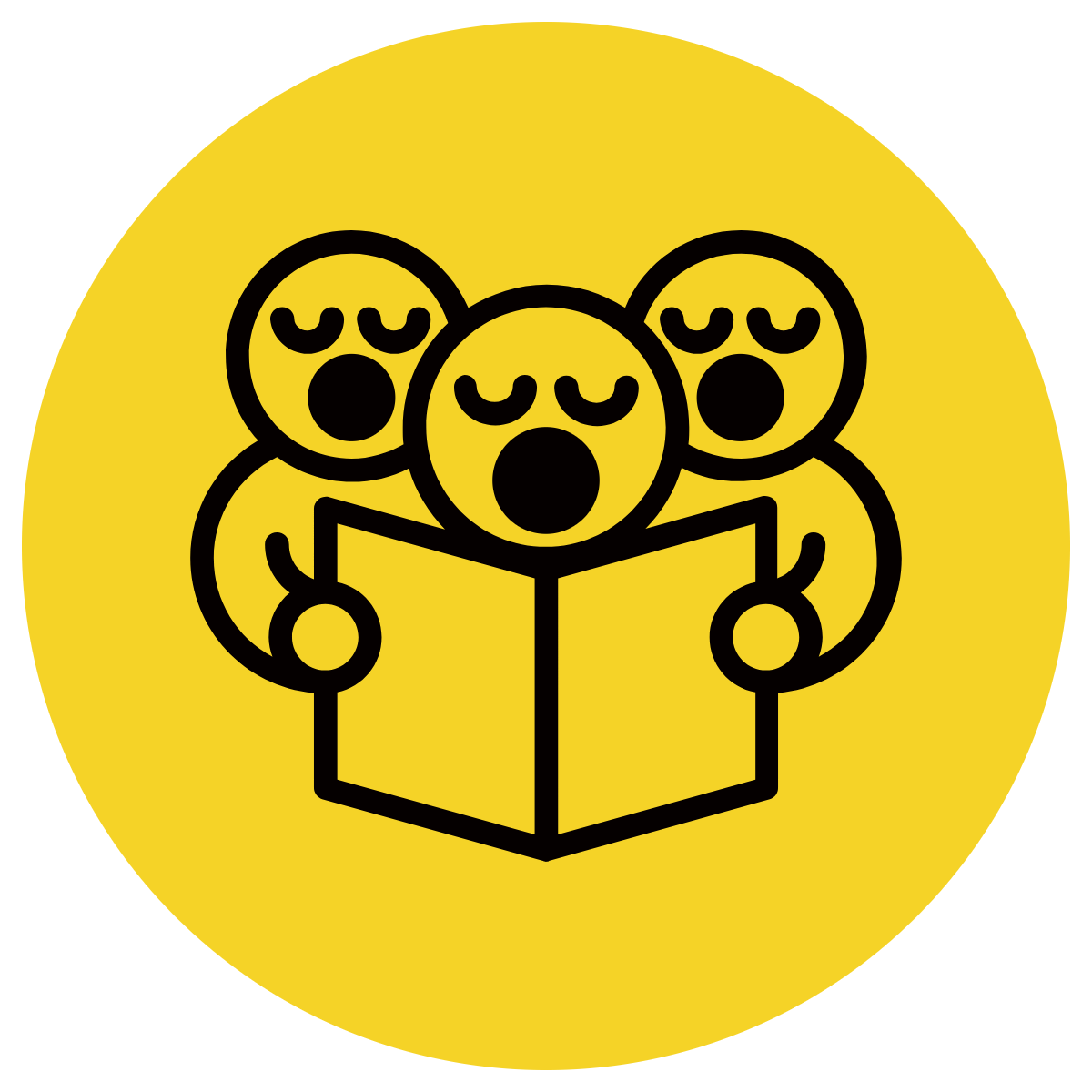 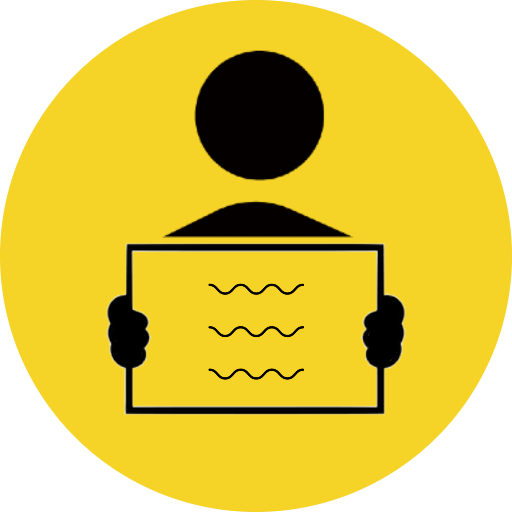 Fill in the blank using ‘an’ or ‘a’.
CFU:
Why is it a/an?
an
a
Let's go for ____________ hike in the mountains.
Skill development: We do
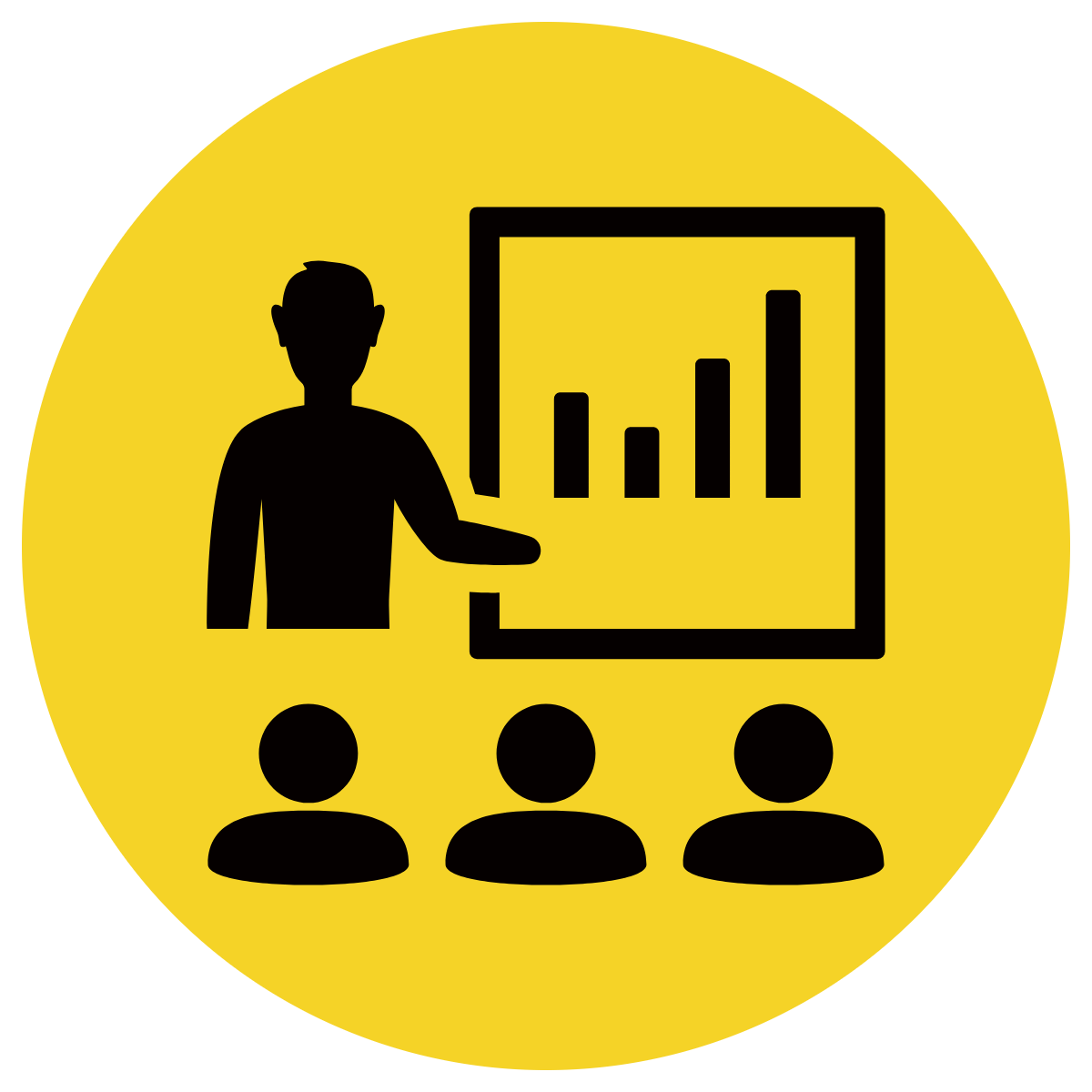 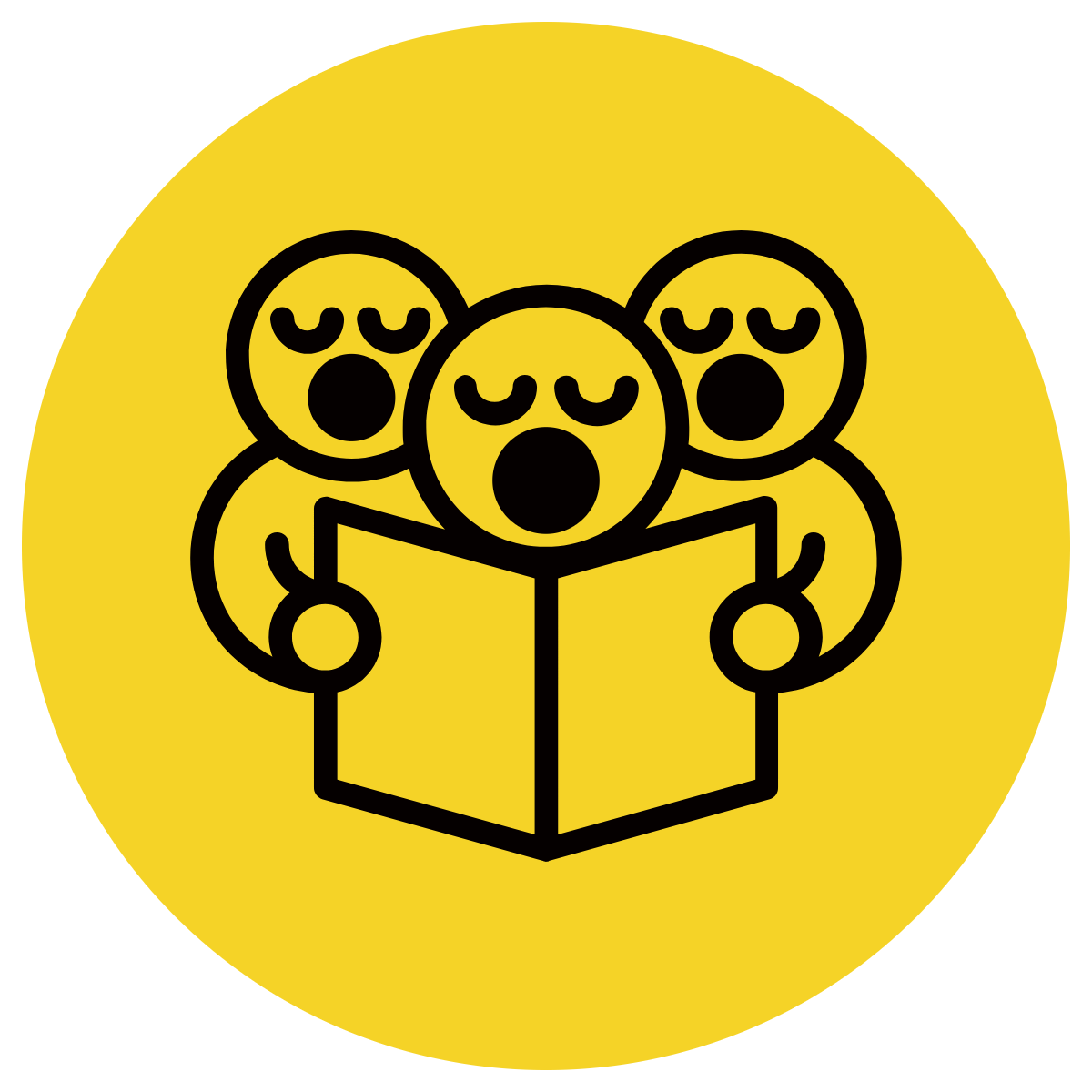 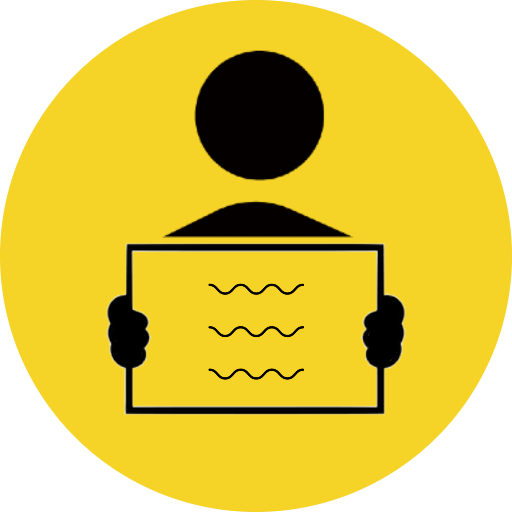 Fill in the blank using ‘an’ or ‘a’.
CFU:
Why is it a/an?
an
a
My friend has ____________ interesting book to read.
Skill development: We do
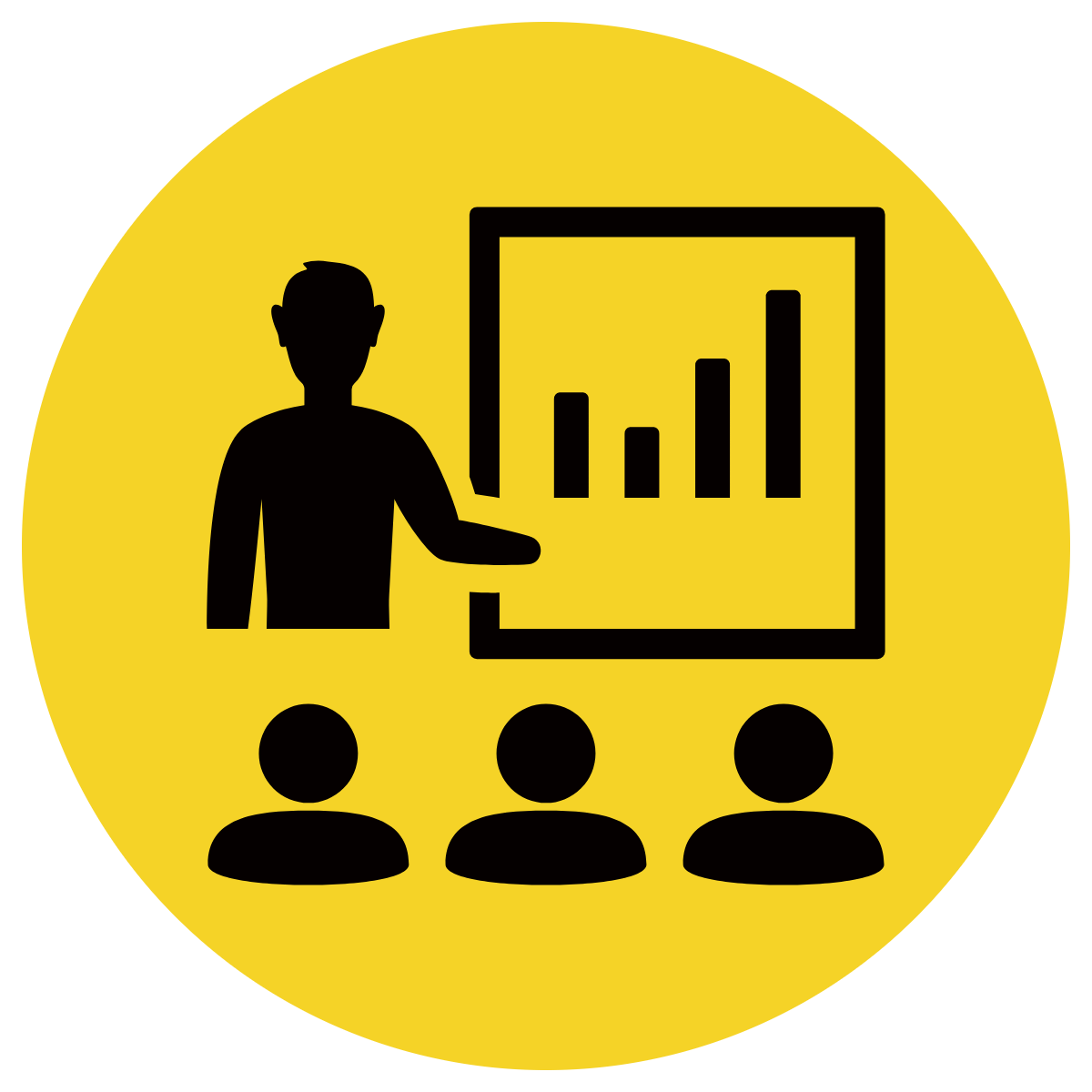 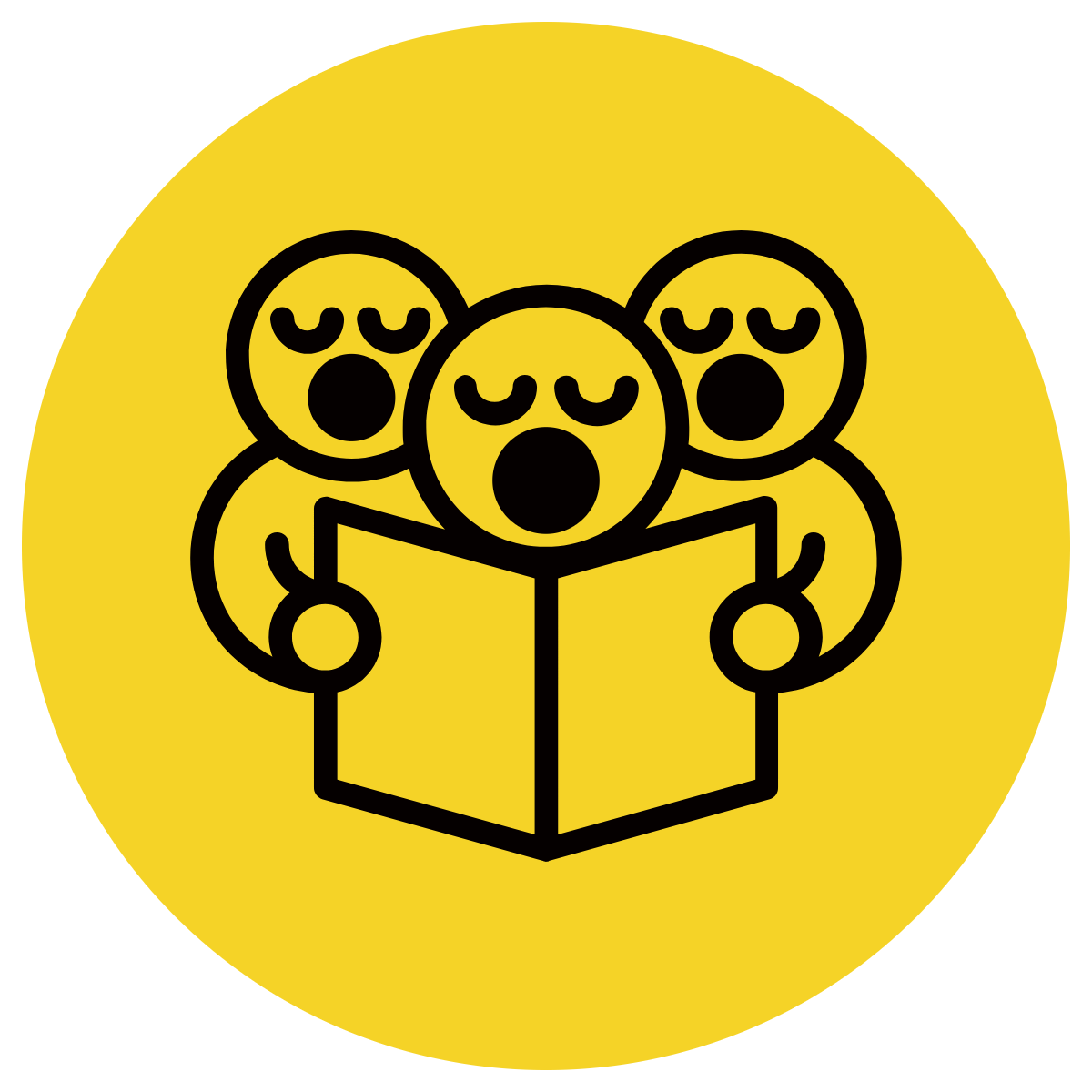 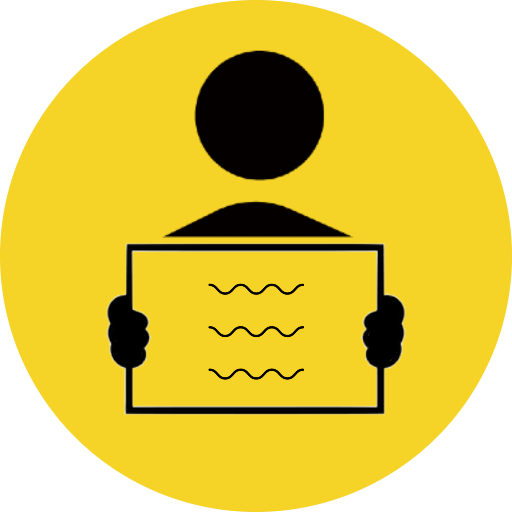 Fill in the blank using ‘an’ or ‘a’.
CFU:
Why is it a/an?
an
a
We need ____________ new notebook for school.
Skill development: We do
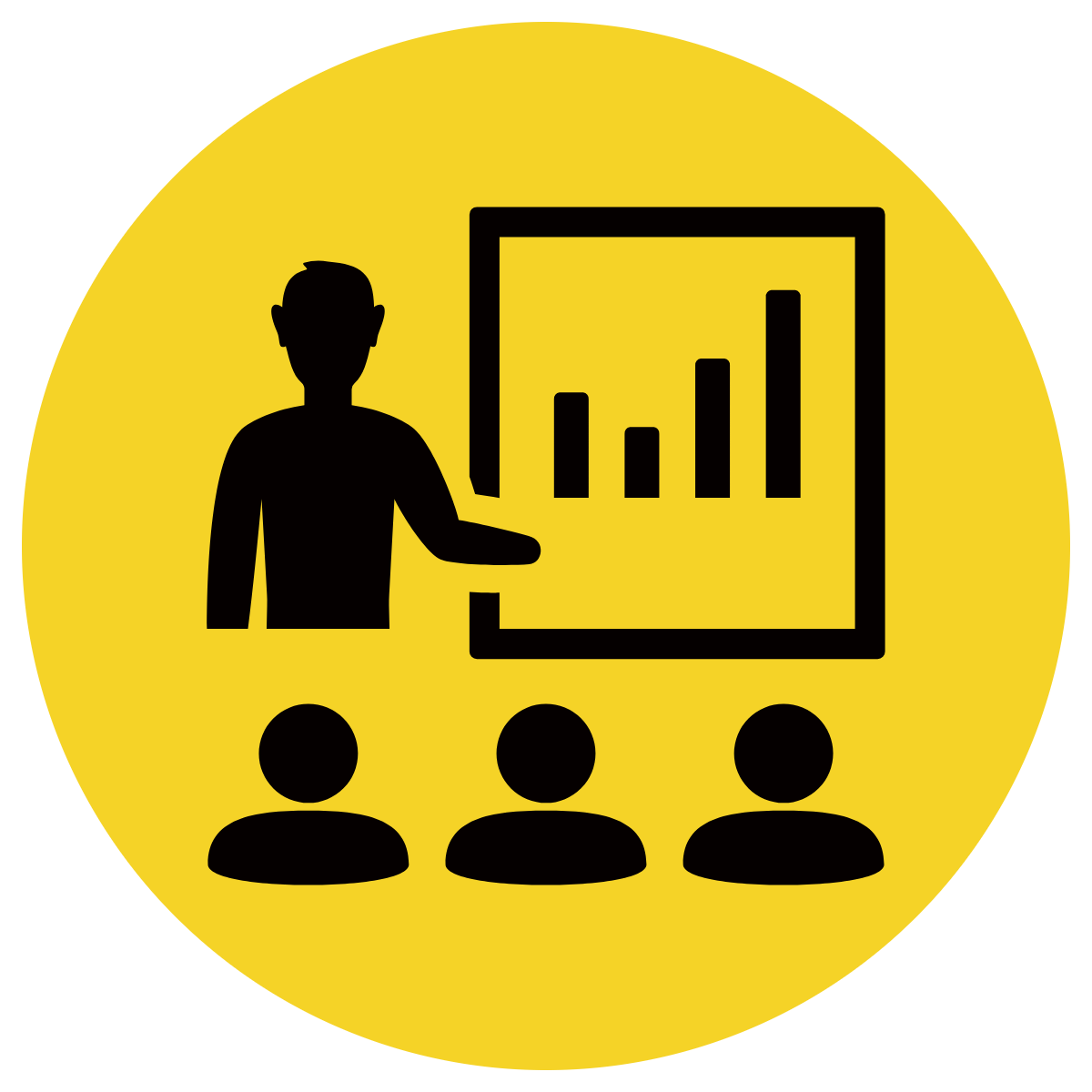 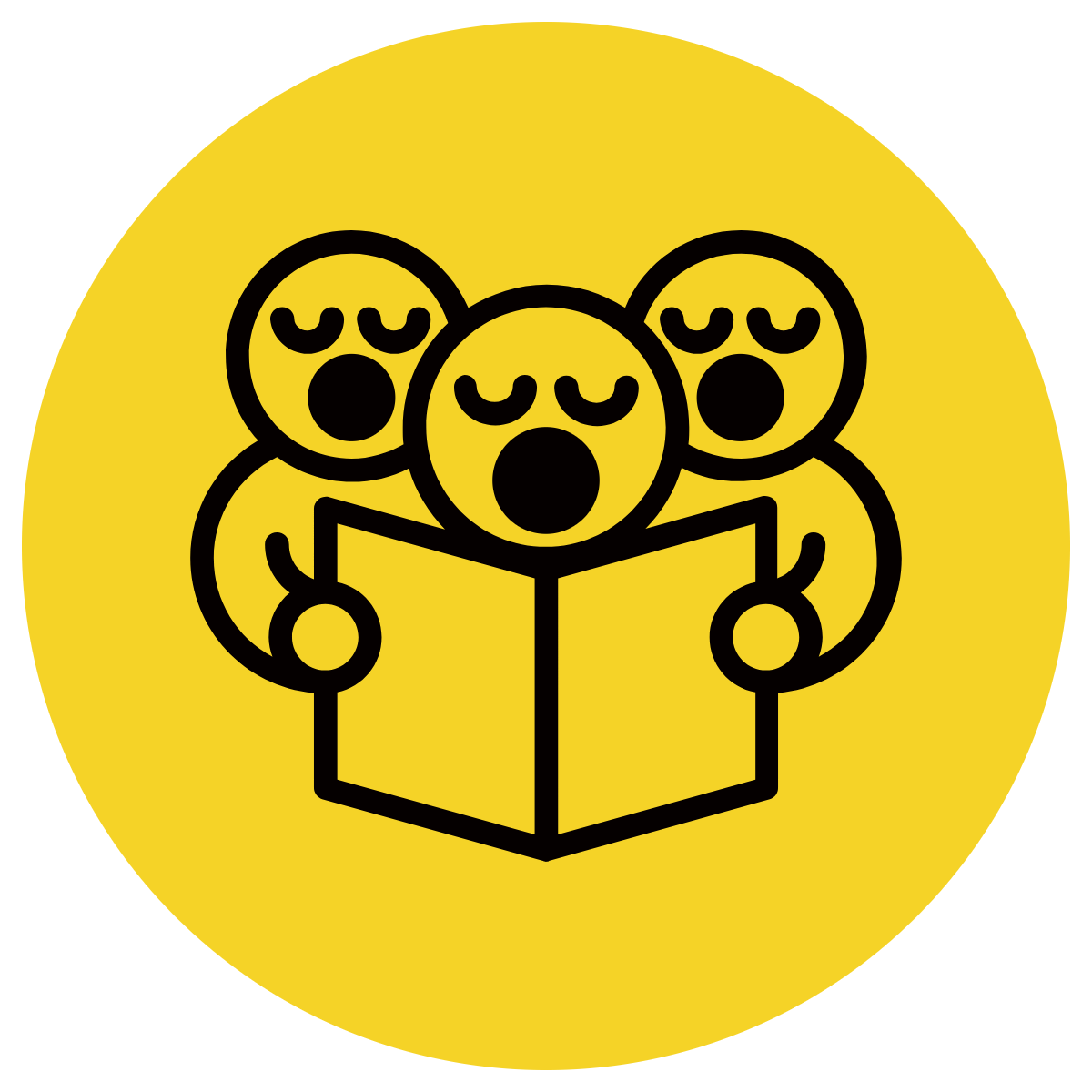 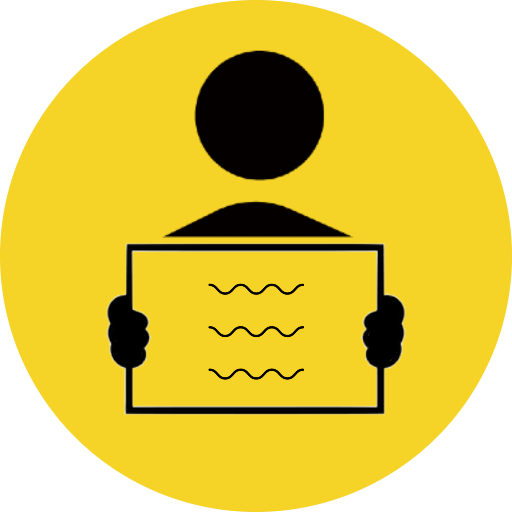 Fill in the blank using ‘an’ or ‘a’.
CFU:
Why is it a/an?
an
a
There's ____________ owl hooting in the night.
Skill development: You do
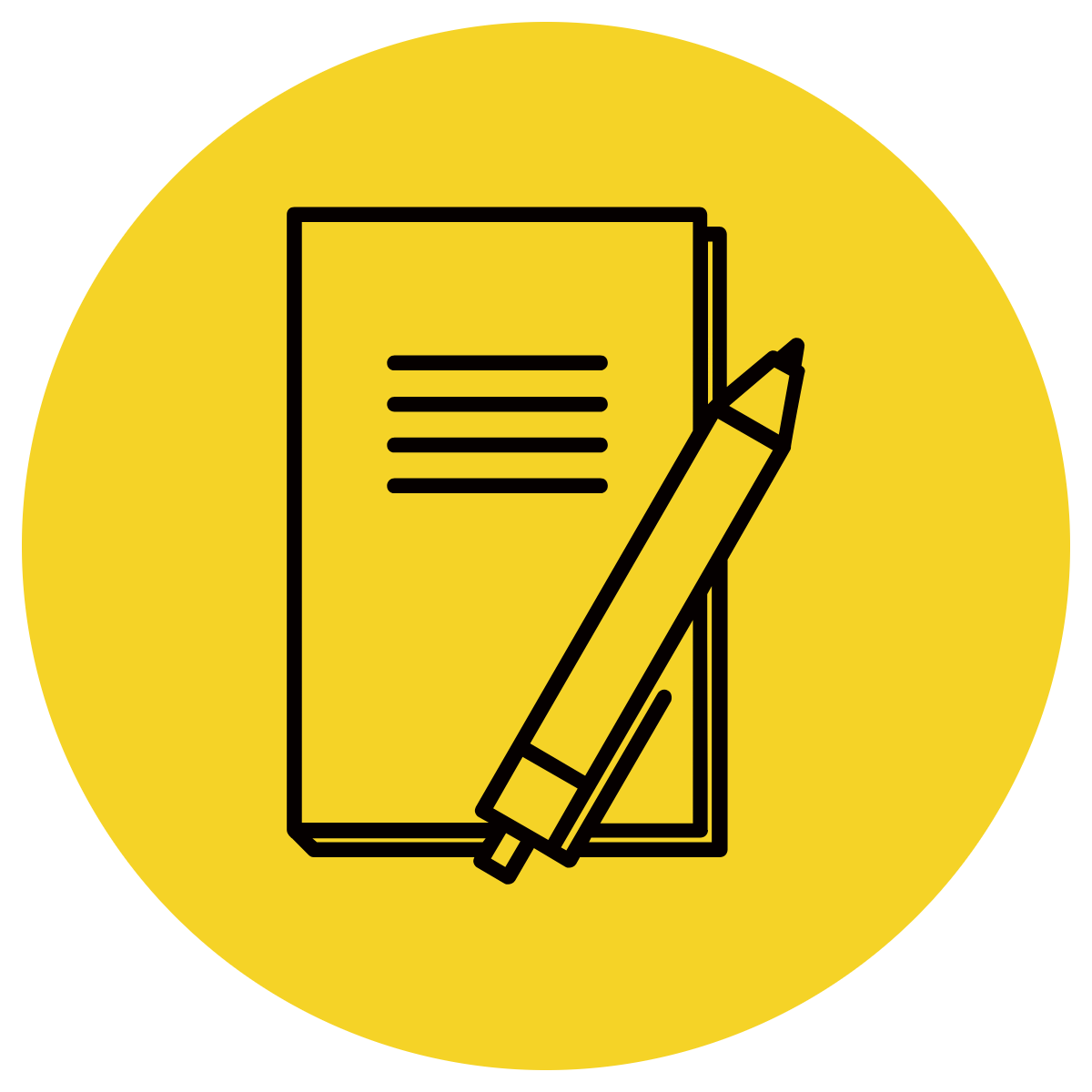 Fill in the blank using ‘an’ or ‘a’.
a
an
She found ____________ interesting seashell on the beach.
There's ____________ airplane flying in the sky.
I need ____________ new pencil for my drawing.
He wants to become ____________ engineer one day.
We saw ____________ iguana at the zoo.
Mum baked ____________ delicious cake for my birthday.
Can you hand me ____________ envelope, please?
I'd like ____________ ice cream cone for dessert.
There's ____________ owl perched on the tree branch.
I'm reading ____________ exciting adventure story.